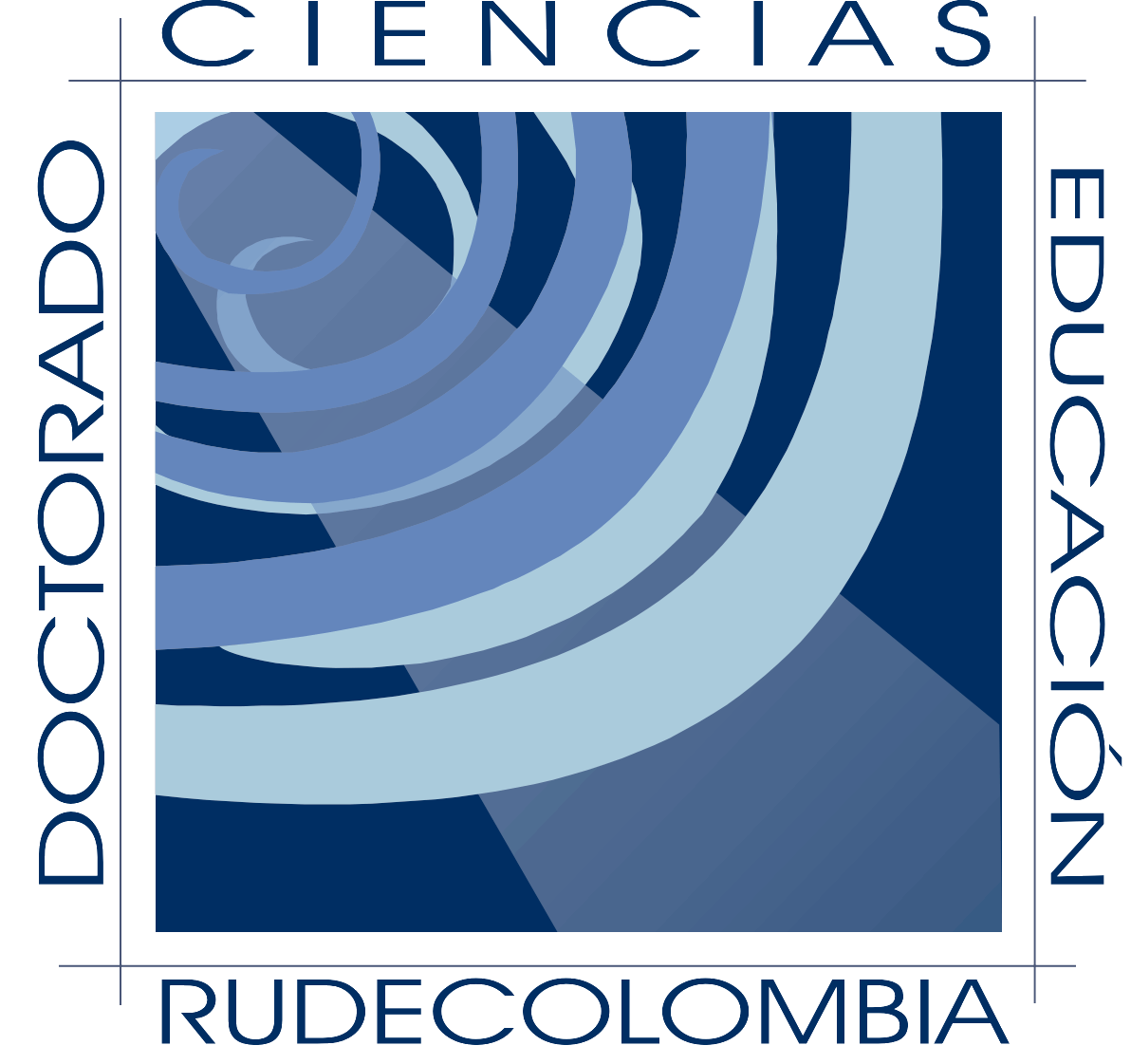 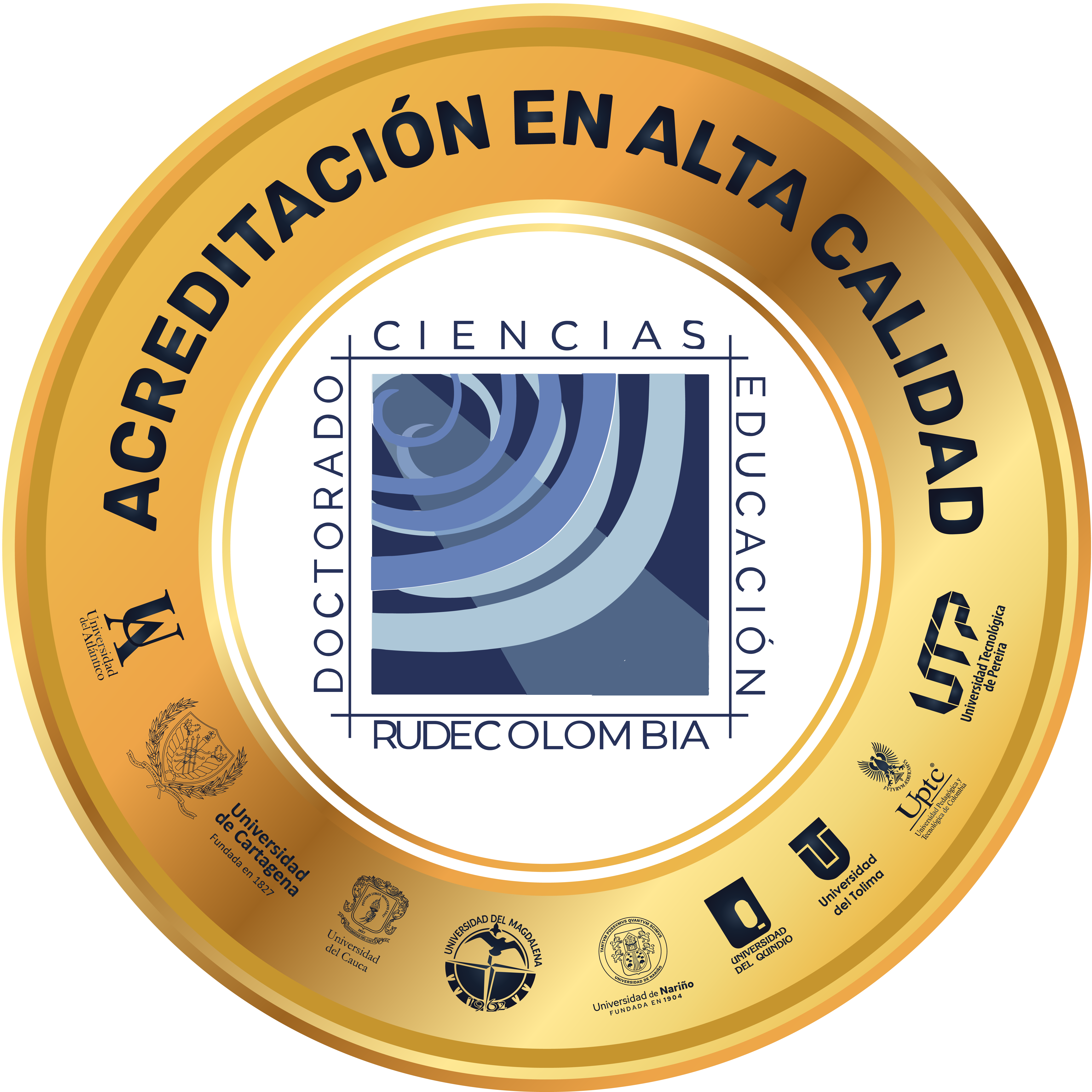 IMPORTANCIA DEL ESTUDIO DE LA OBRA "UNA HISTORIA DE LA VERDAD EN OCCIDENTE" DE MAURICIO NIETO EN LA FORMACIÓN DE LICENCIADOS 

Yuli Alejandra Calambas Vivas¹
Sindy Catherine Granoble Gómez²



Eje temático: Cultura, Comunicación y Formación del Profesorado.








¹Estudiante de Licenciatura en Educación Básica Primaria de la Universidad del Cauca. ycalambasv@unicauca.edu.co
²Estudiante de Licenciatura en Ciencias Naturales de la Universidad del Cauca. sgranoble@unicauca.edu.co
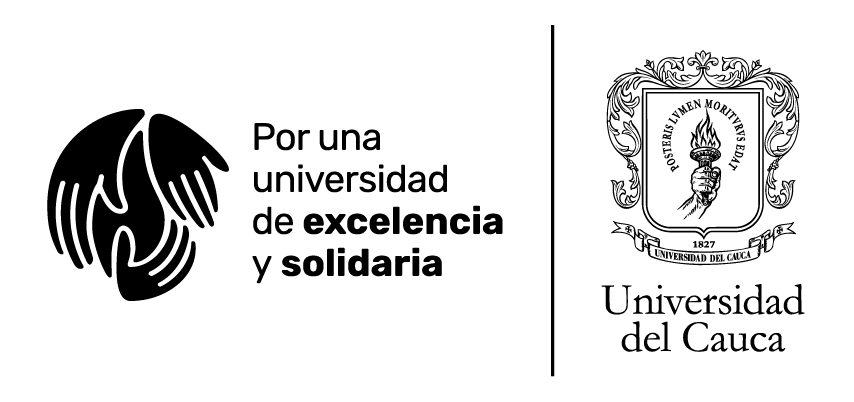 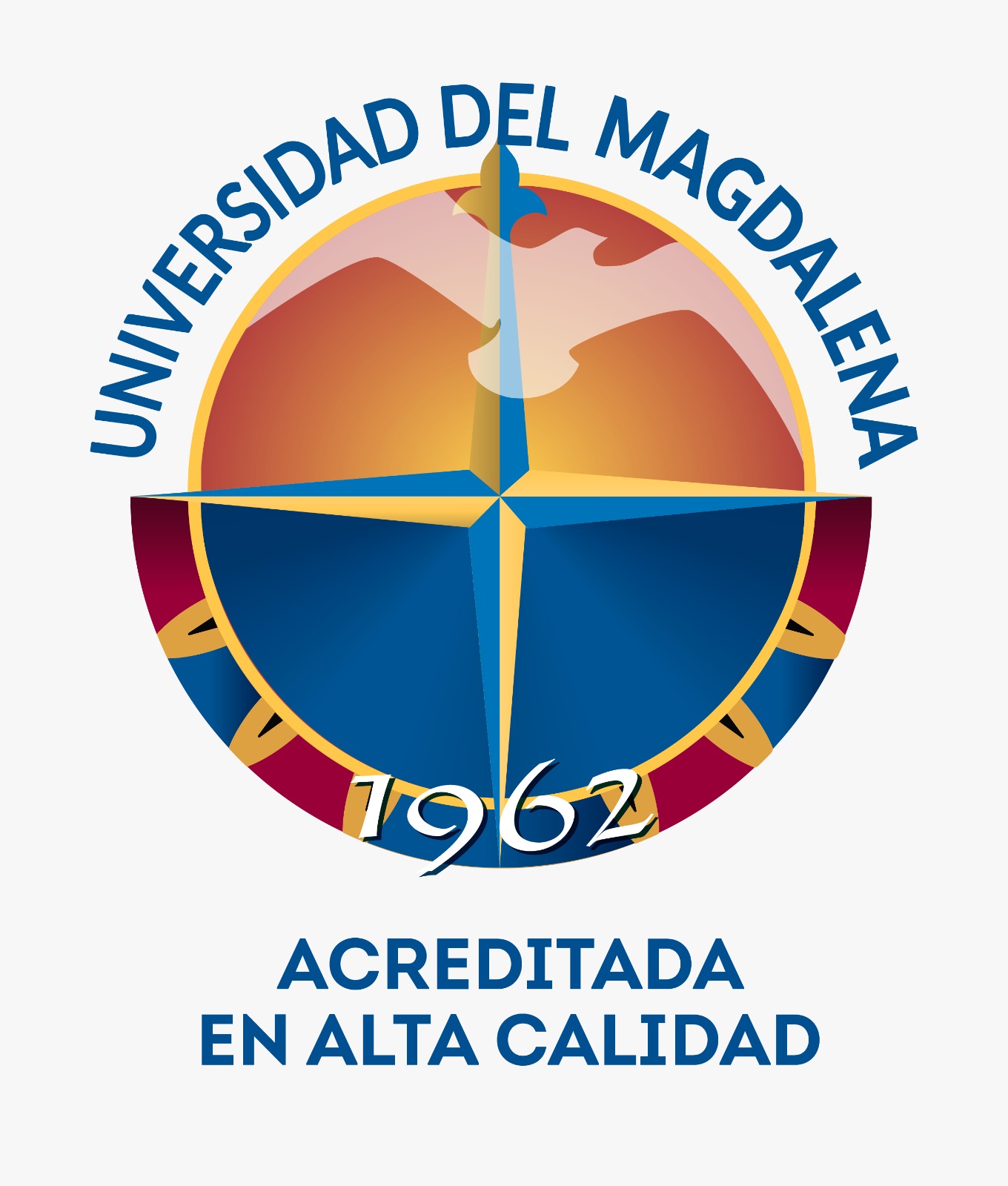 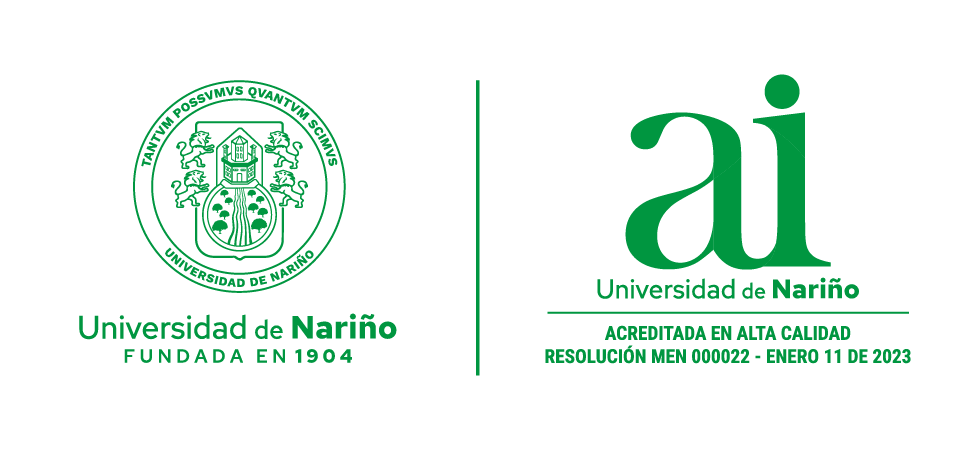 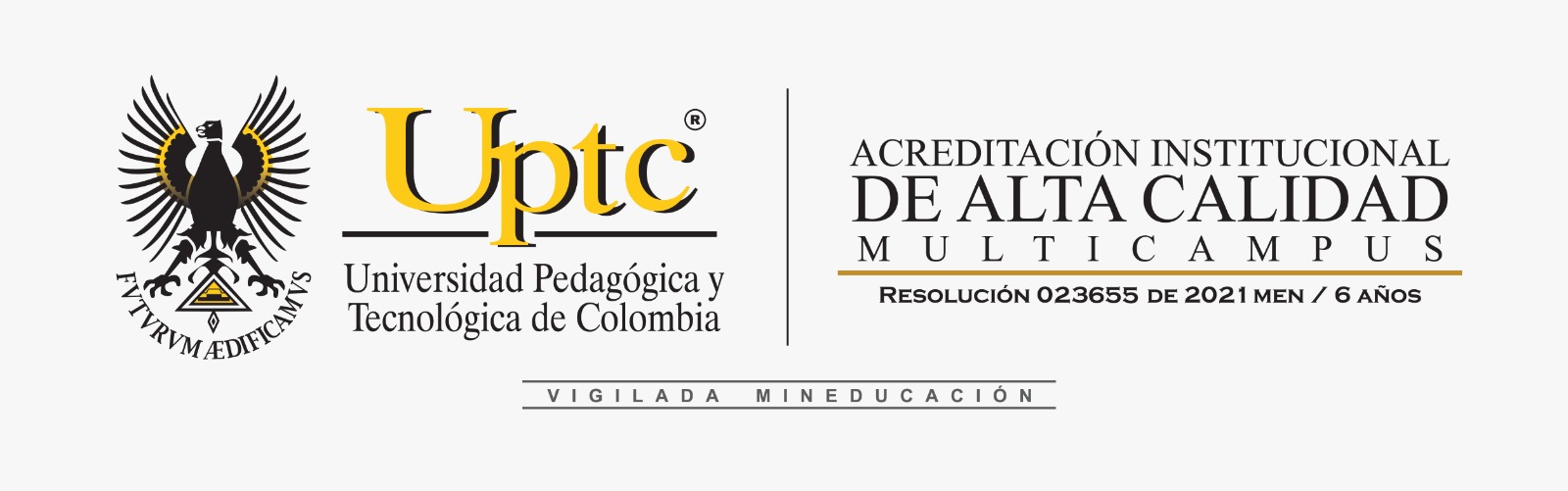 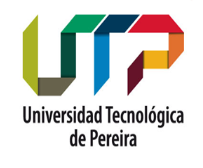 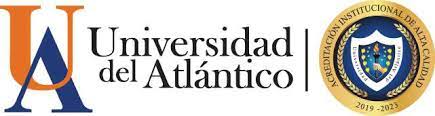 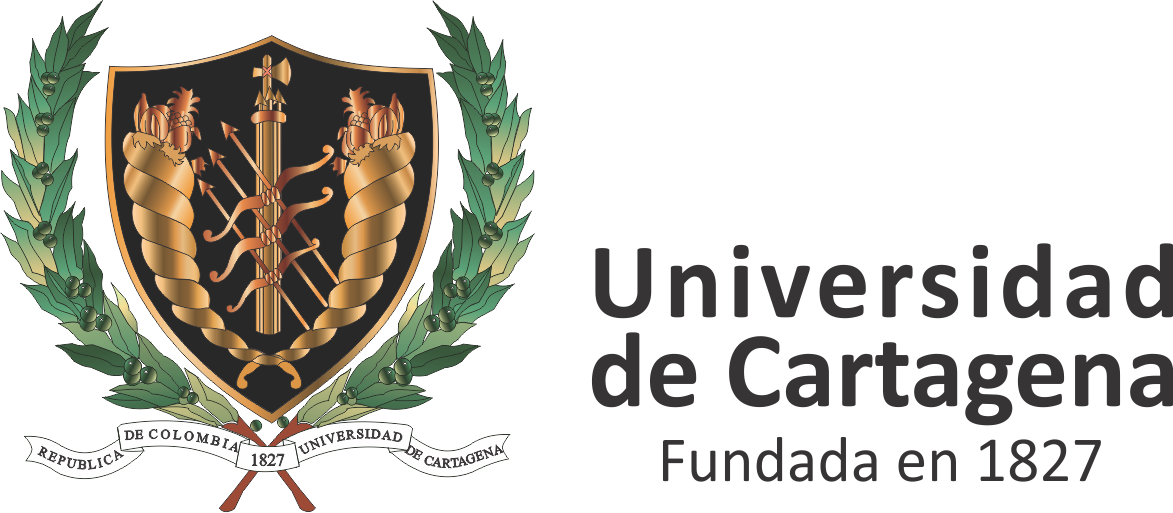 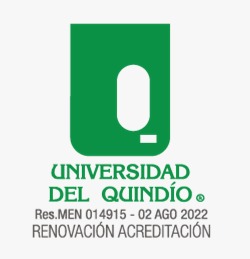 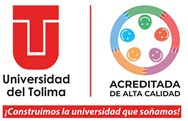 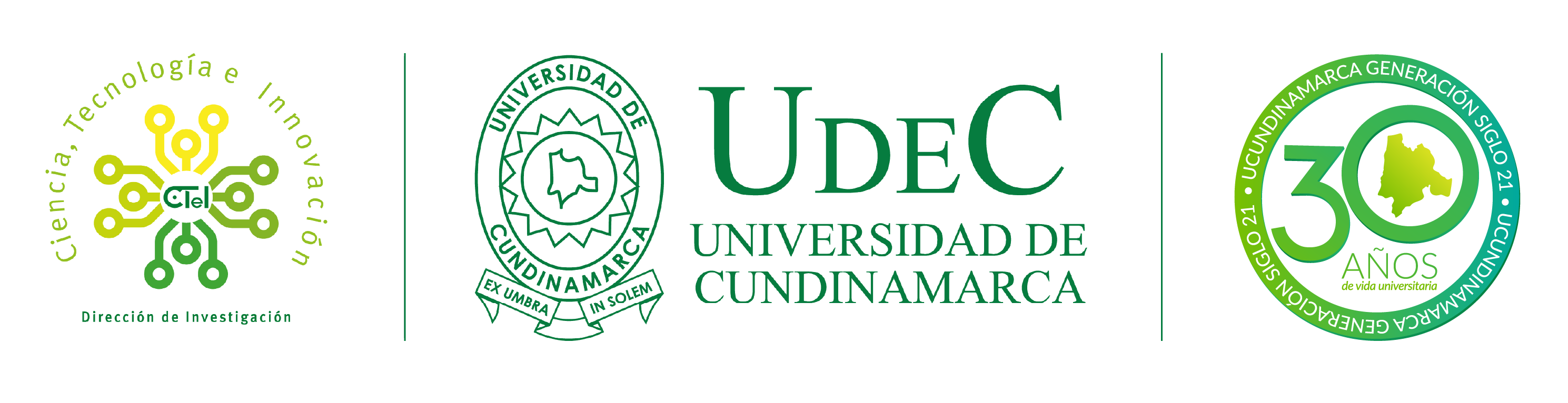 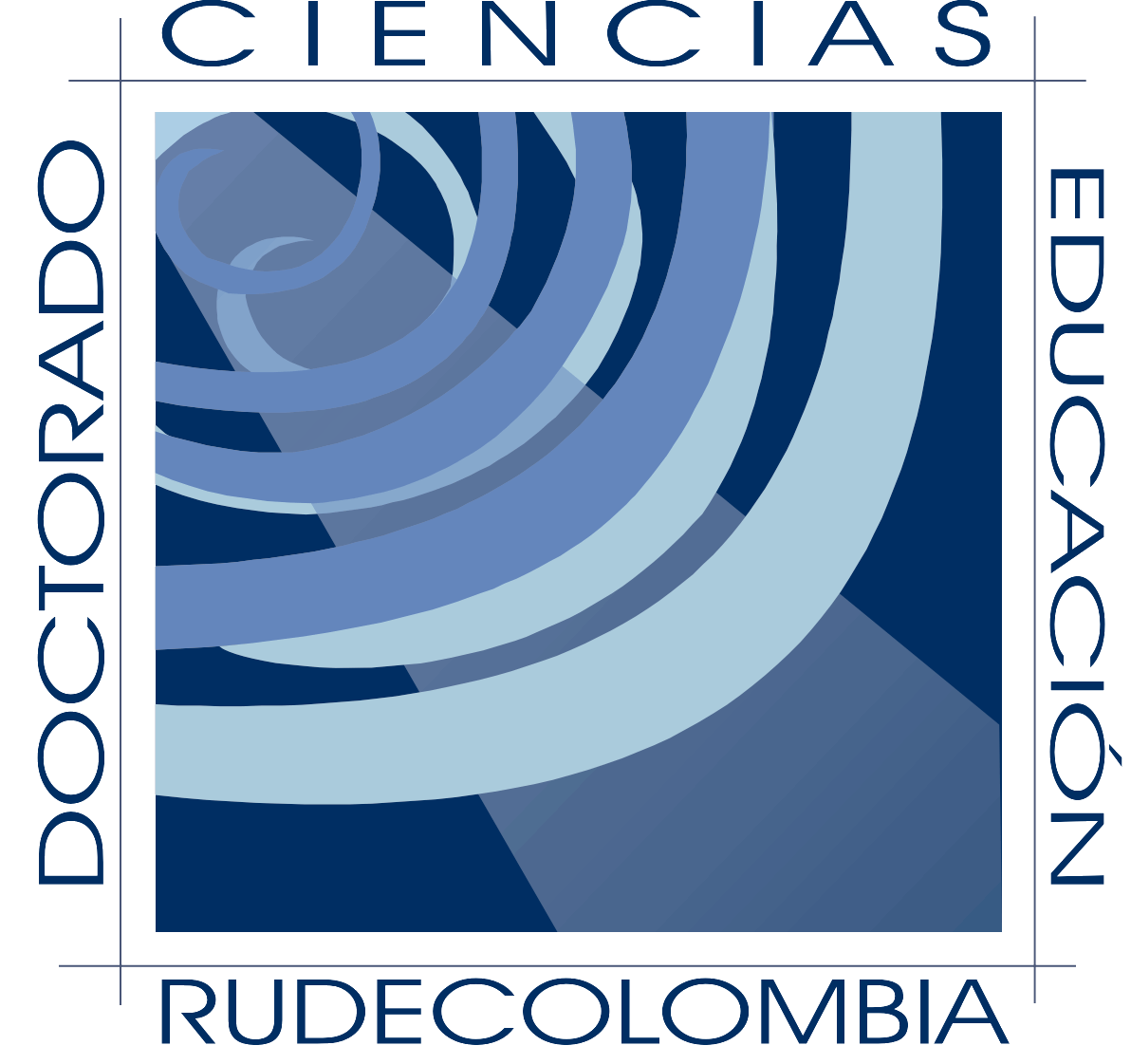 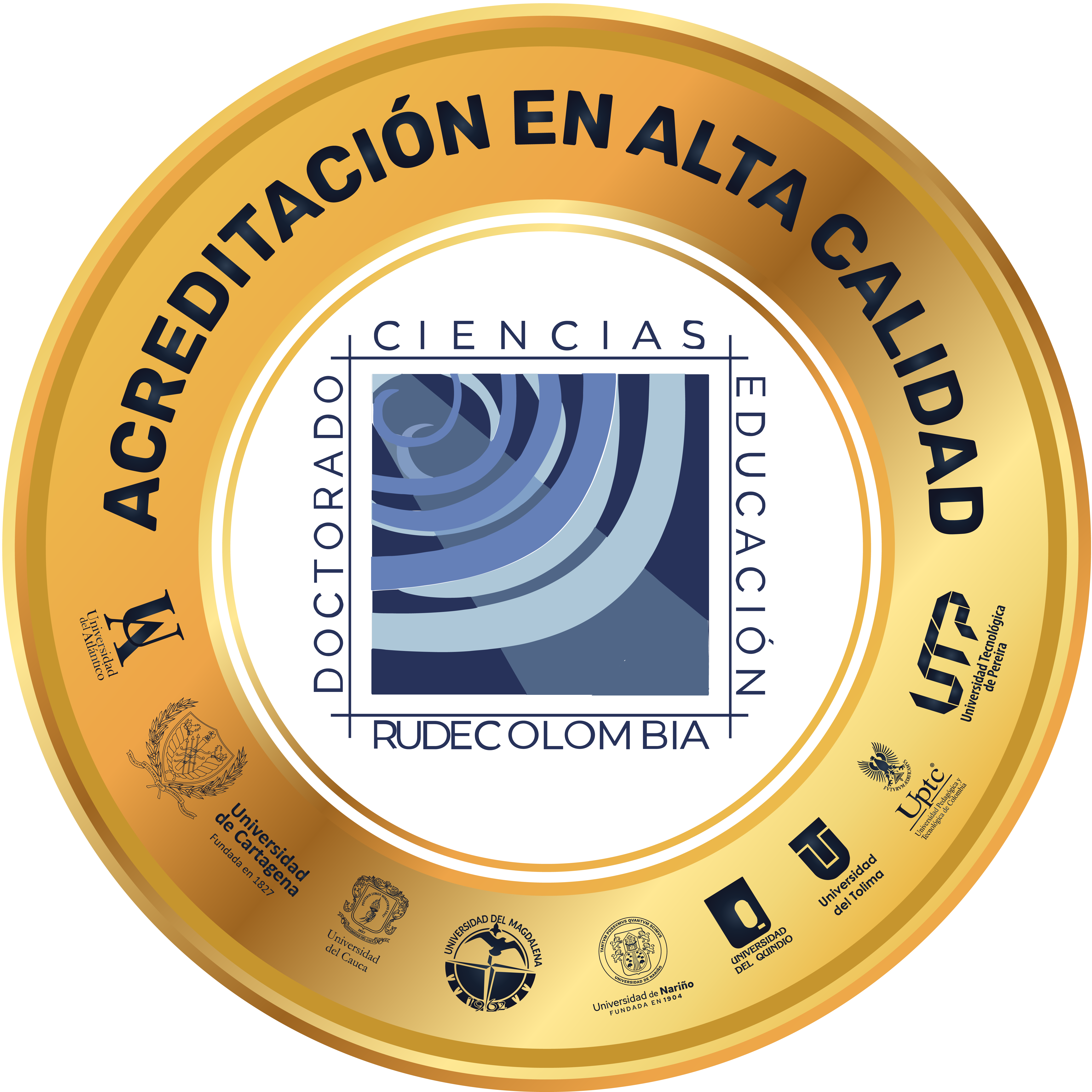 1.  INTRODUCCIÓN
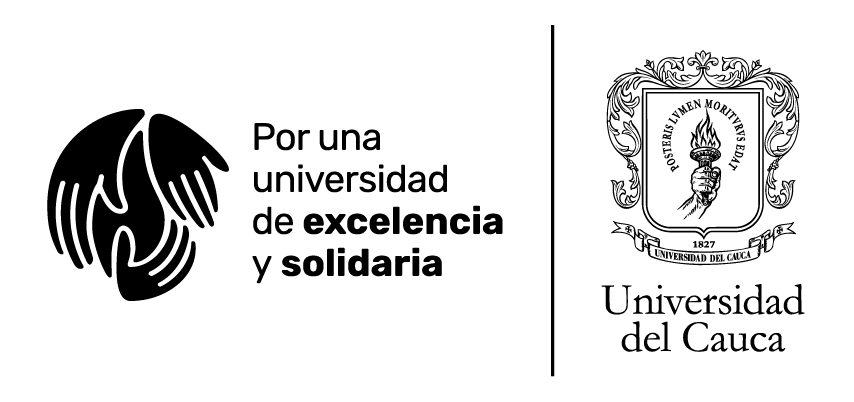 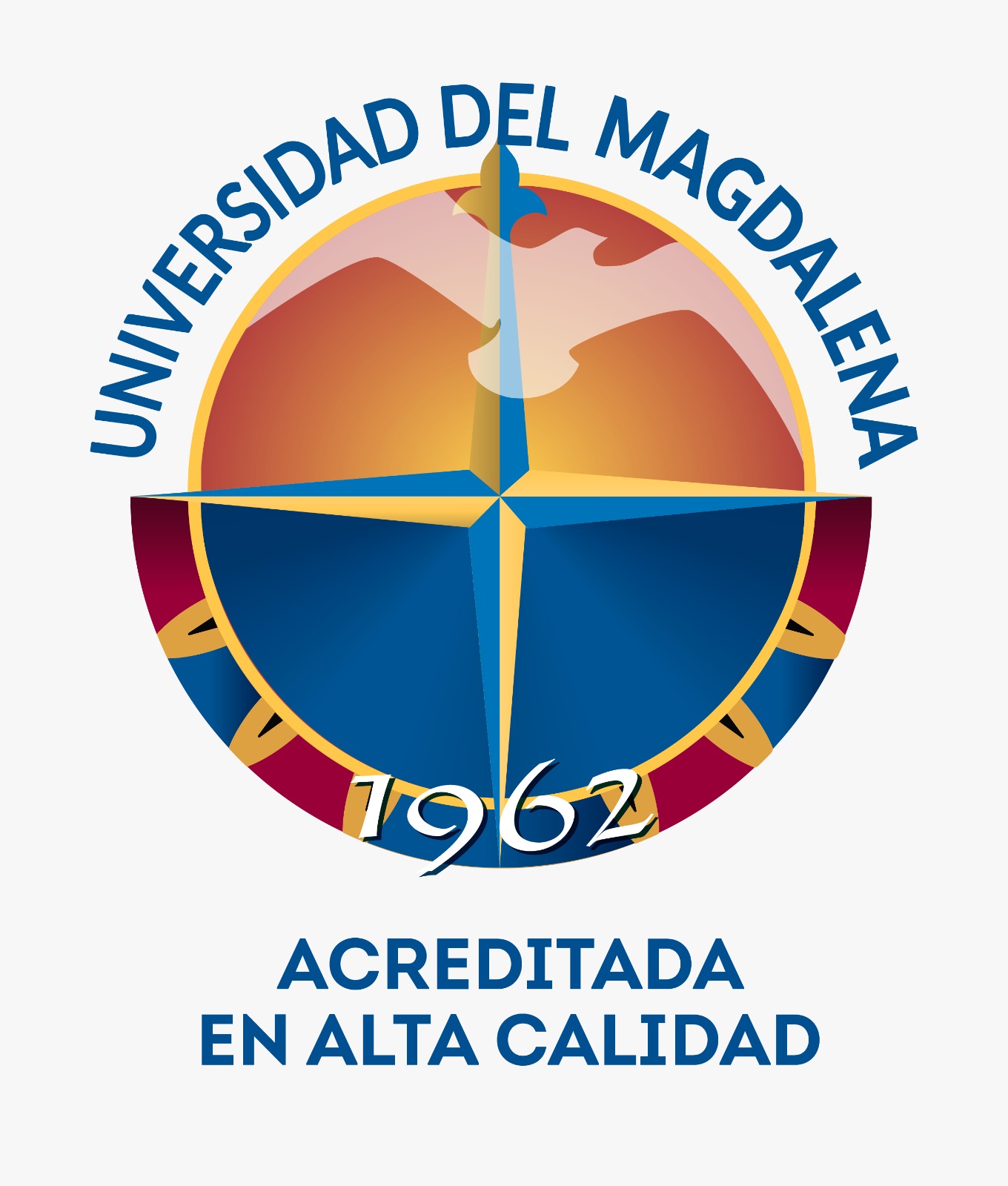 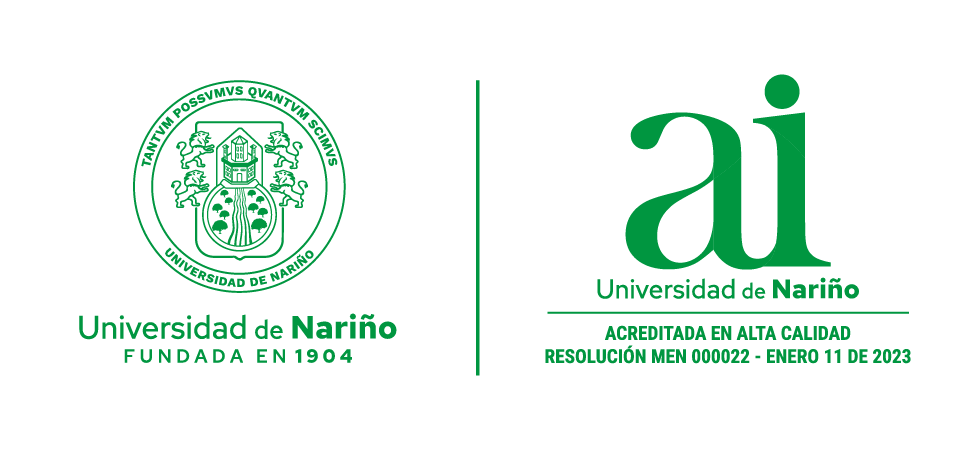 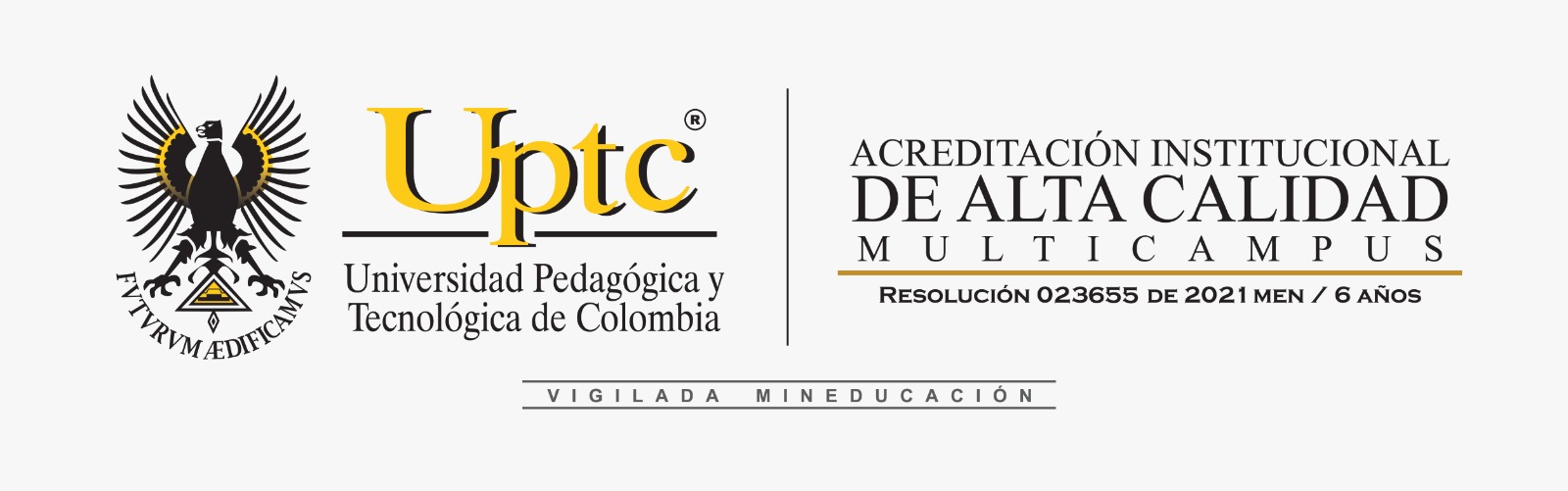 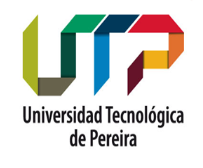 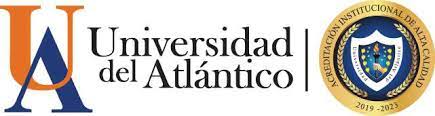 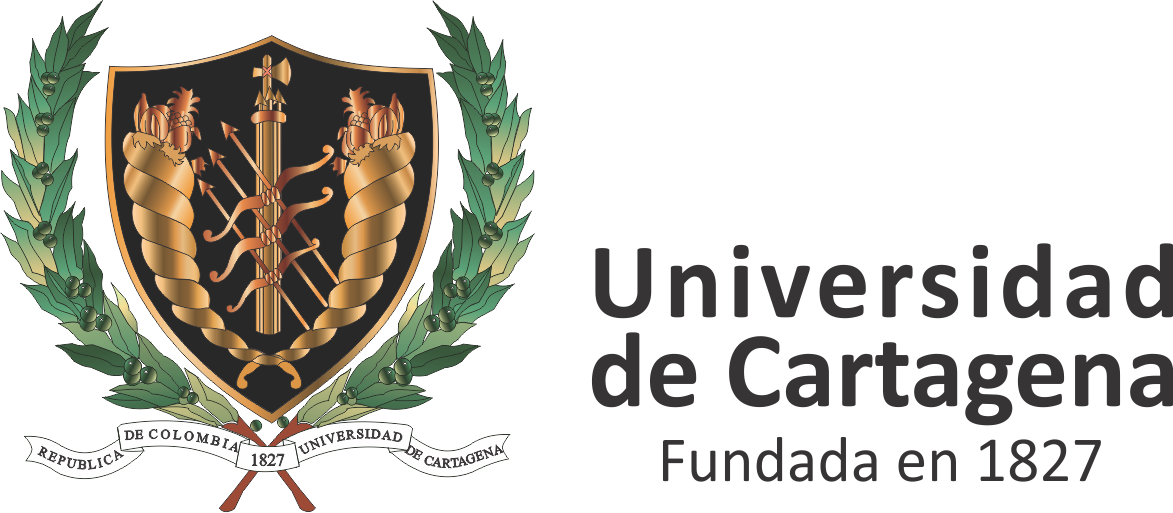 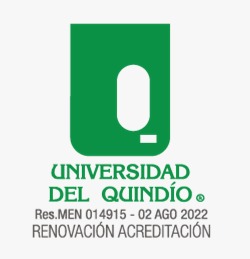 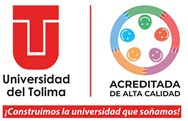 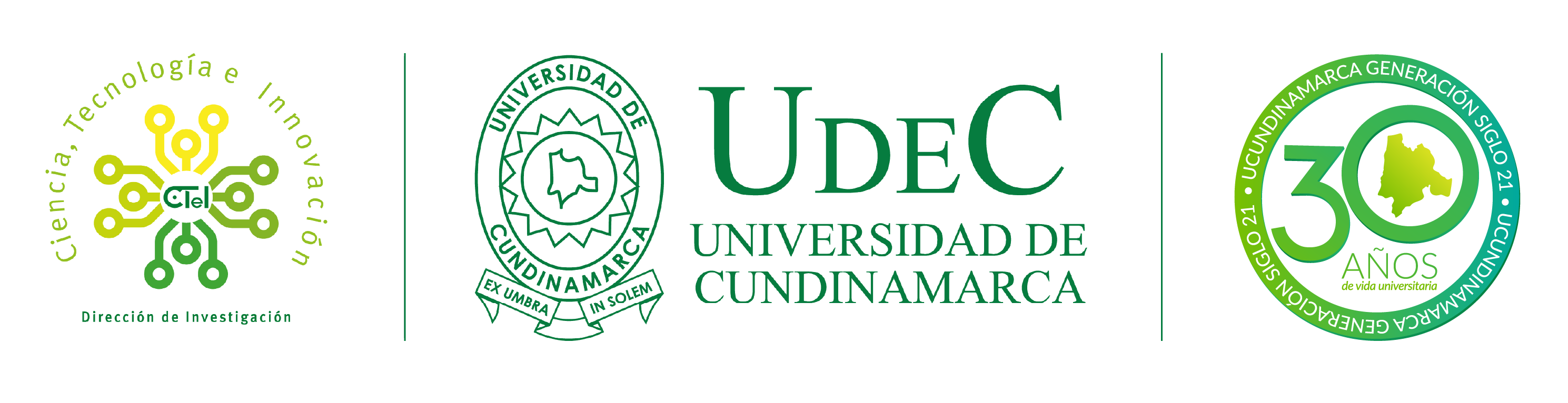 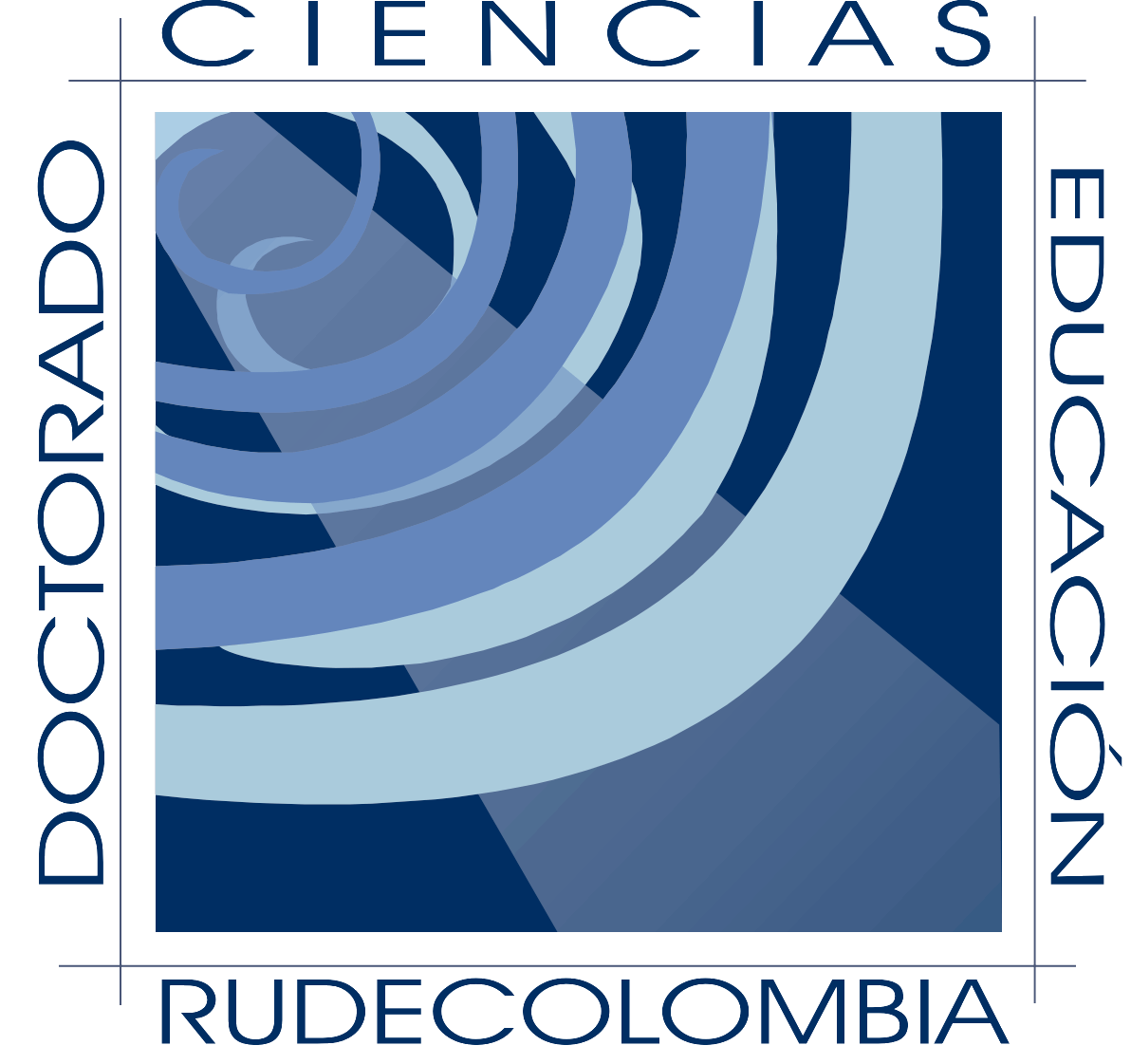 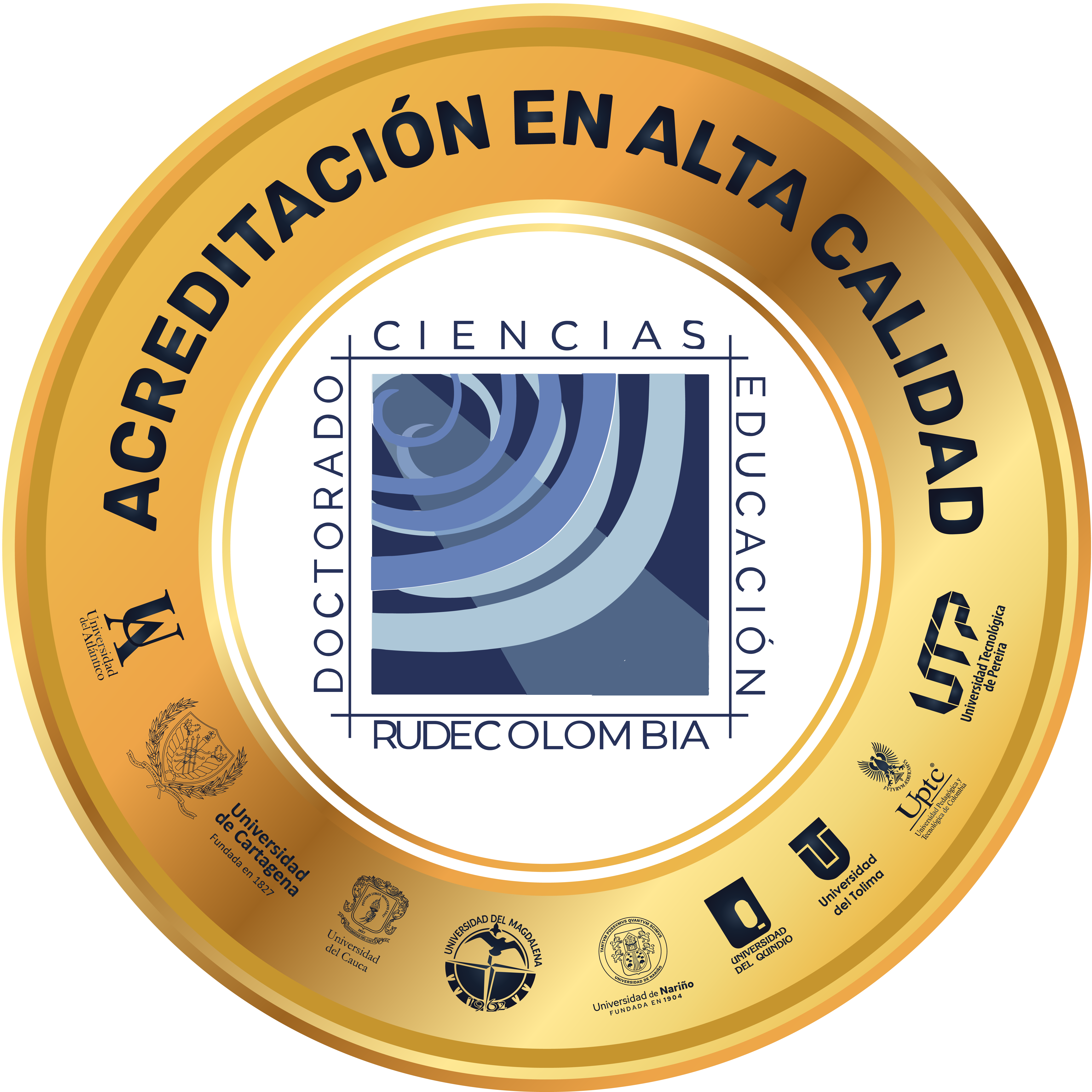 2. DISEÑO METODOLÓGICO
El grupo de estudio se organizó siguiendo la metodología del Seminario Alemán.

Cada reunión se centró en el estudio, el debate y la formulación de reflexiones que fortalecieran la perspectiva filosófica, histórica y pedagógica de los miembros del grupo.
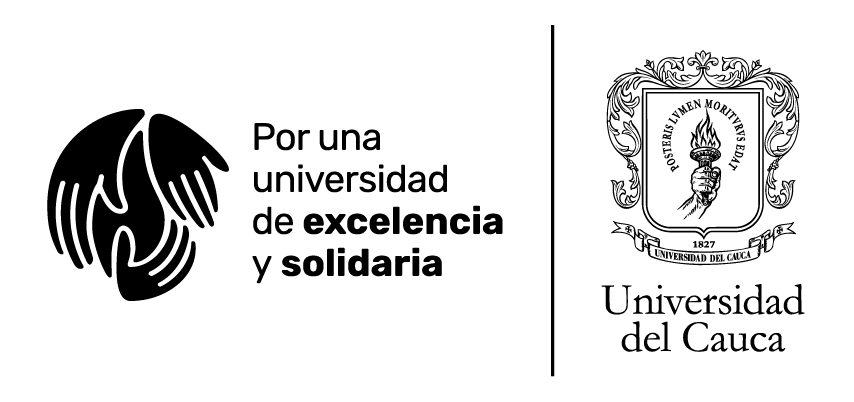 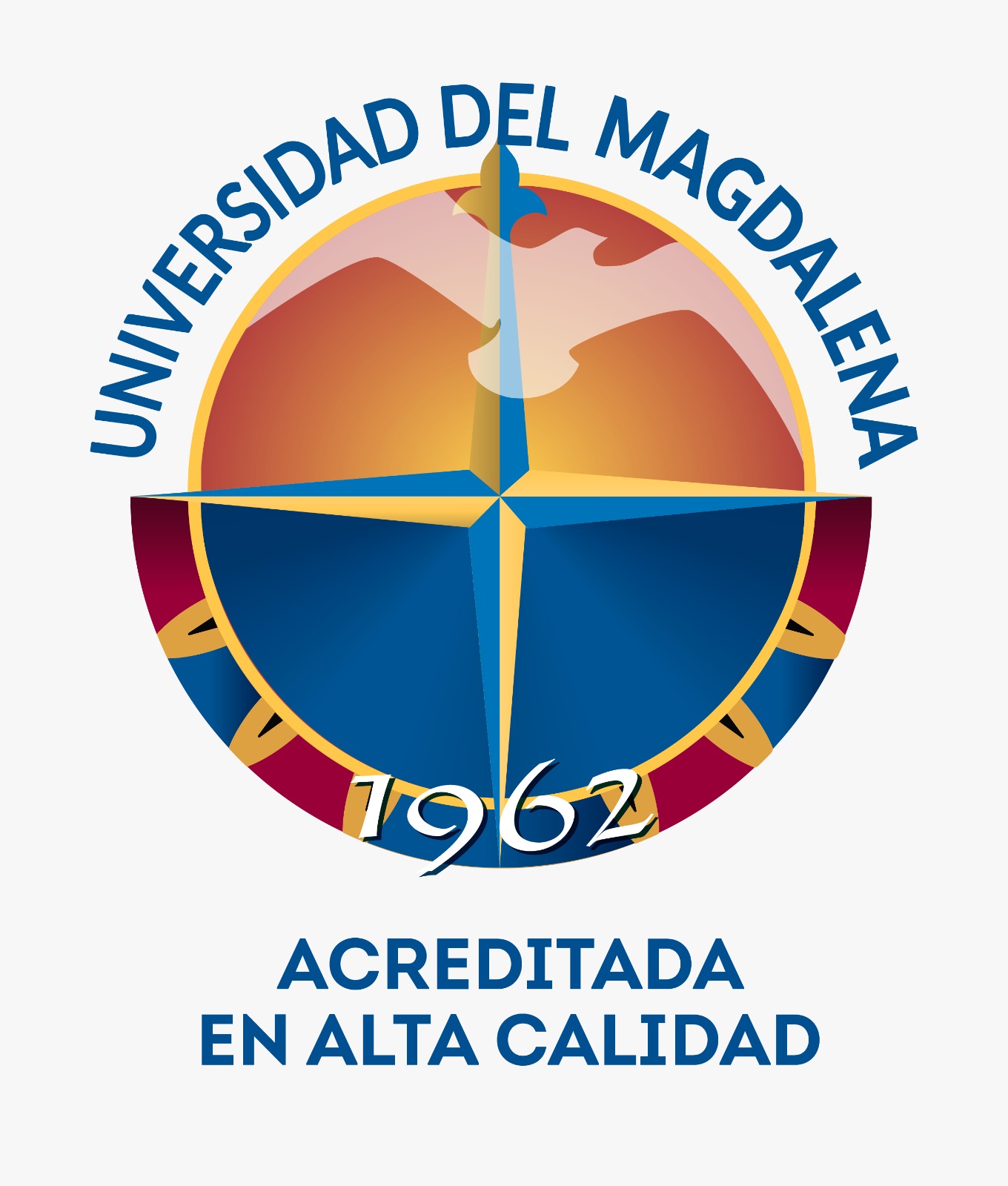 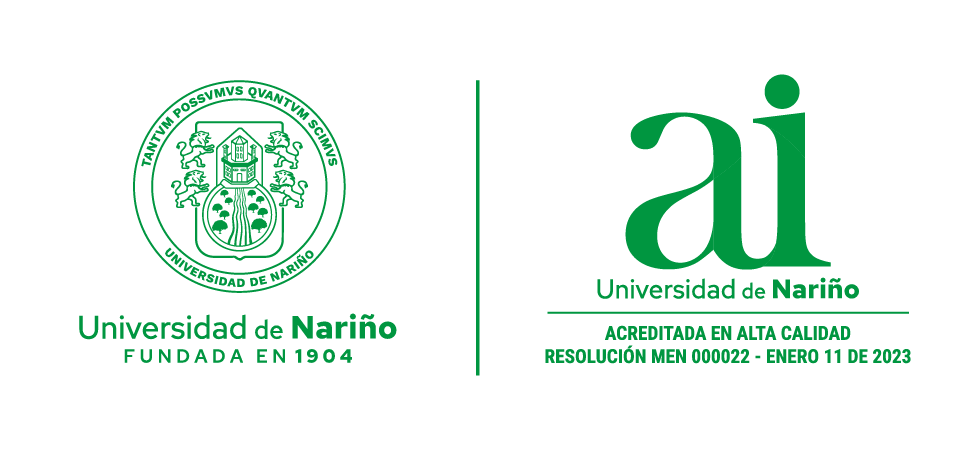 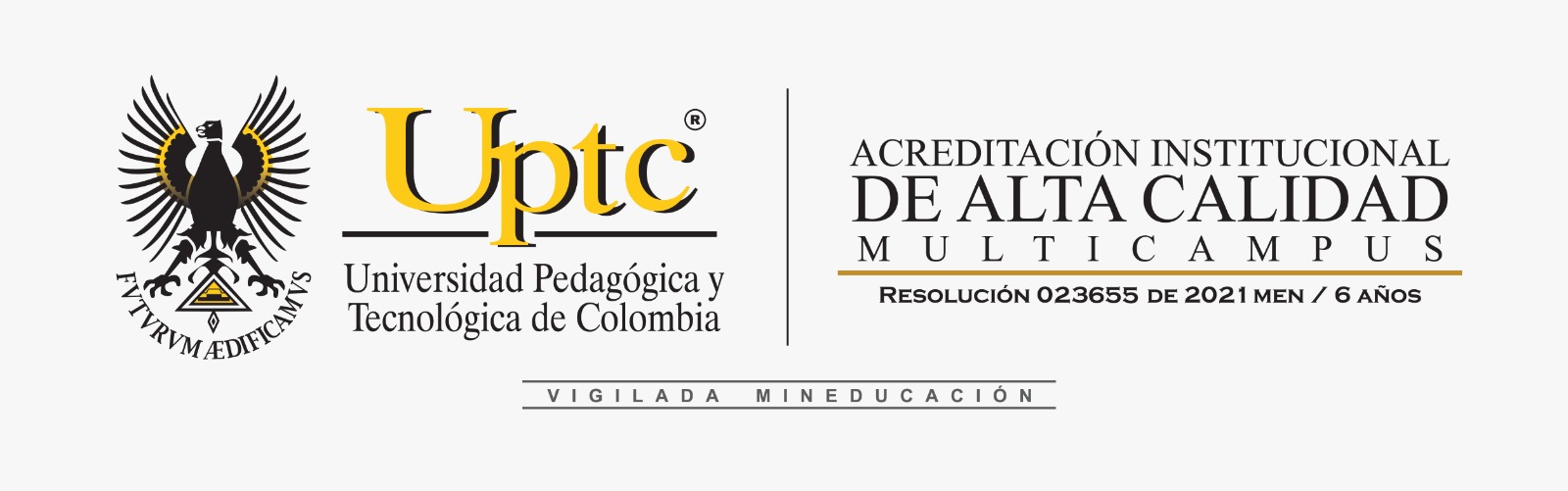 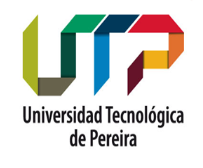 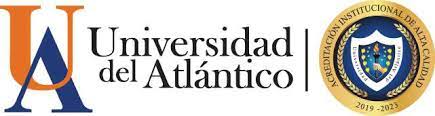 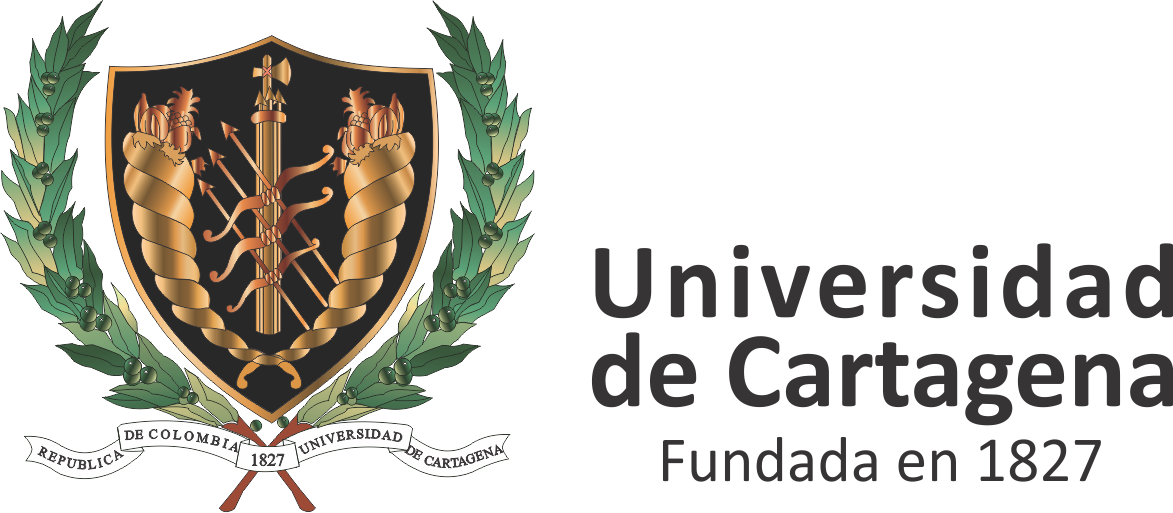 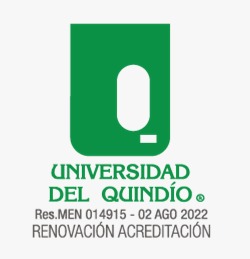 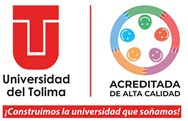 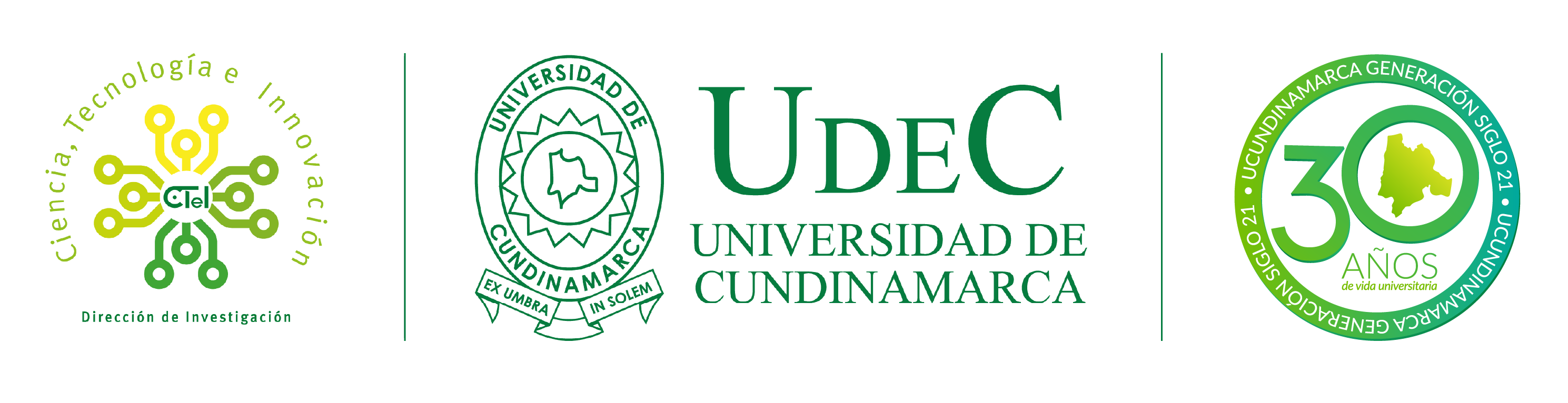 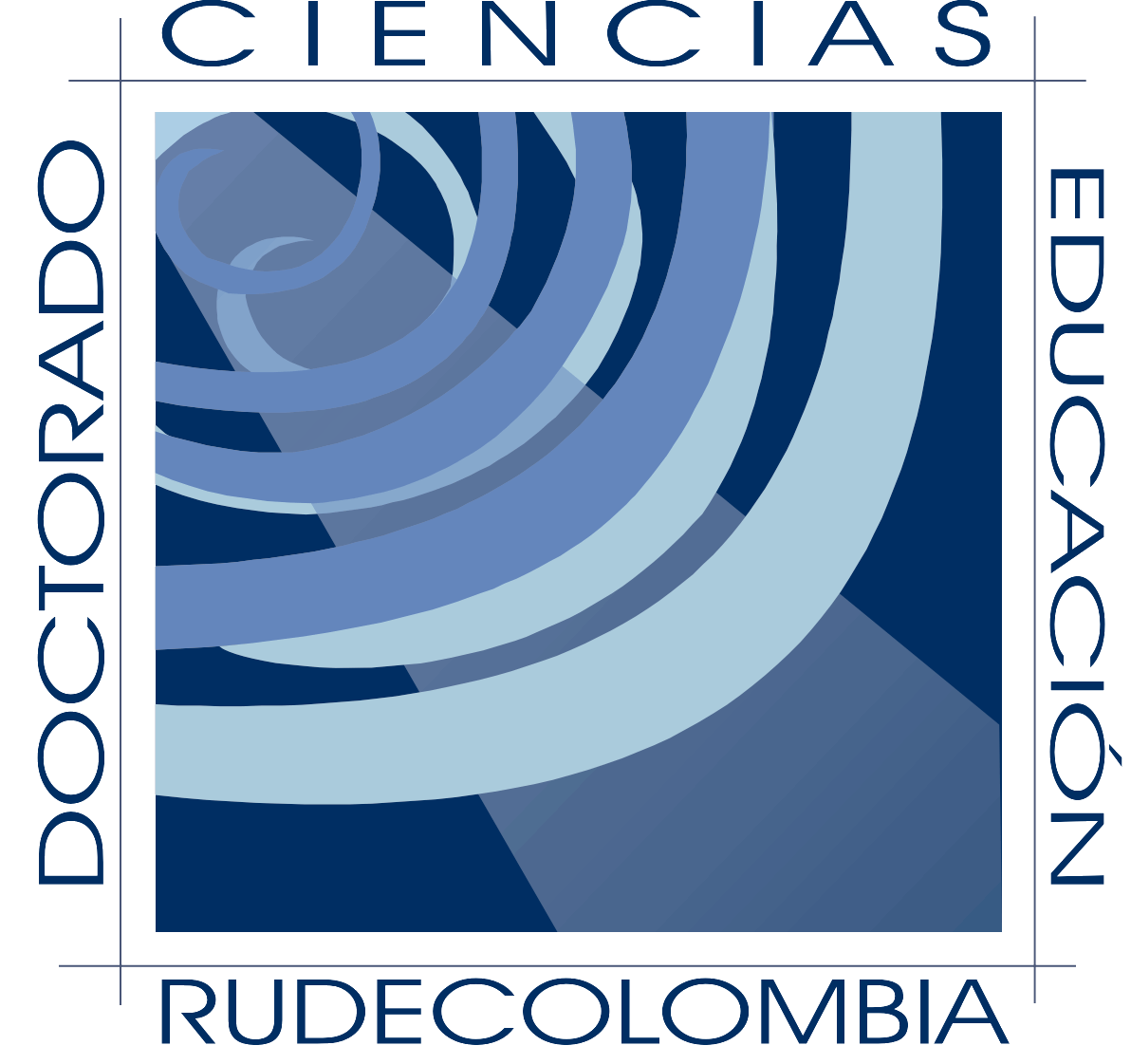 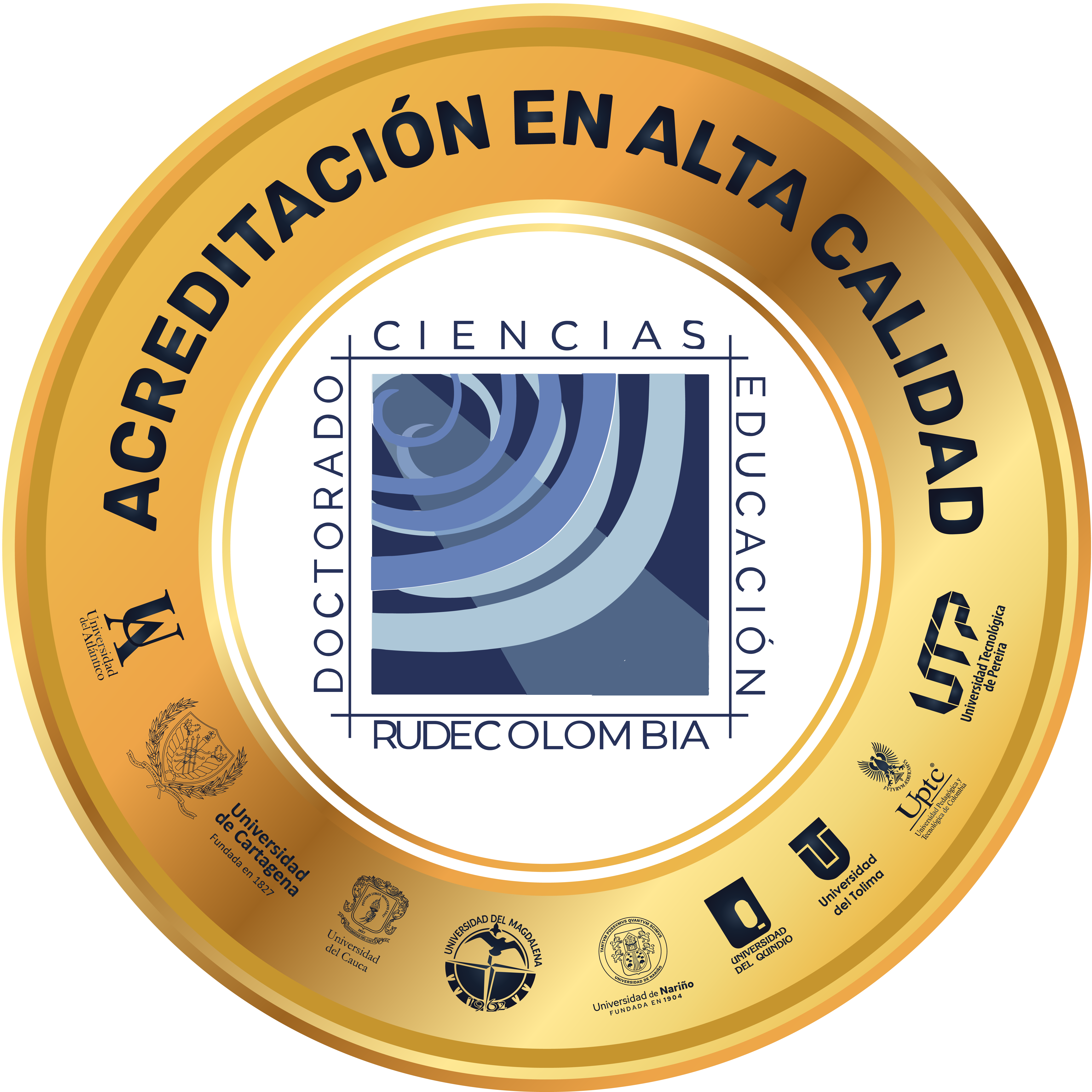 3. RESULTADOS Y DISCUSIÓN.
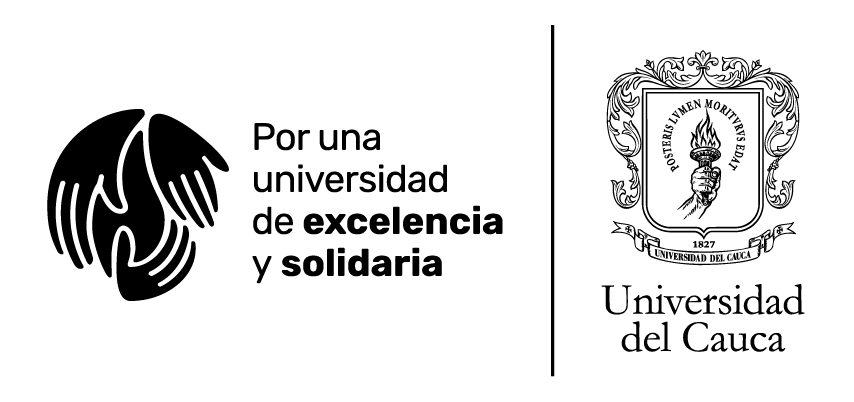 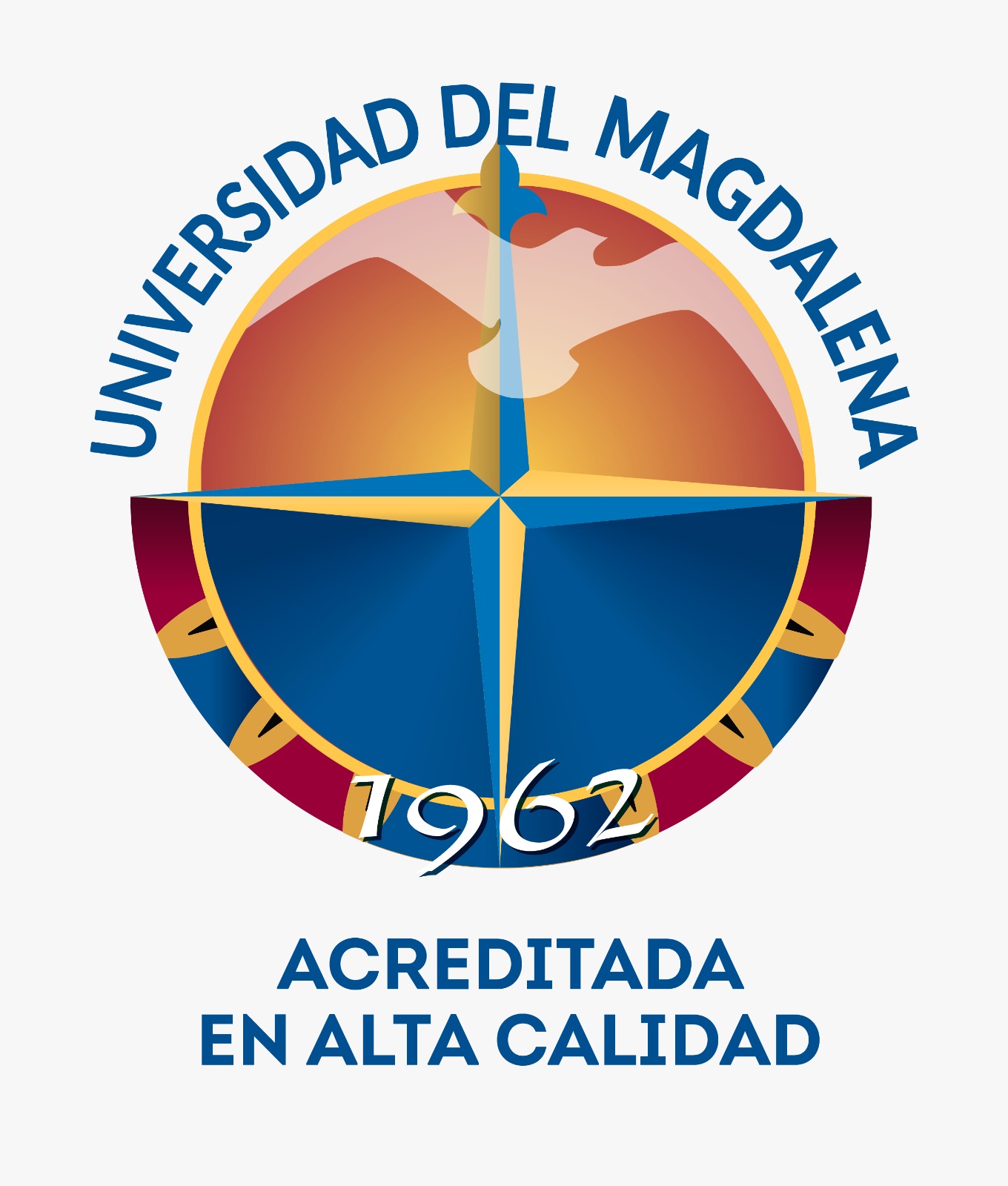 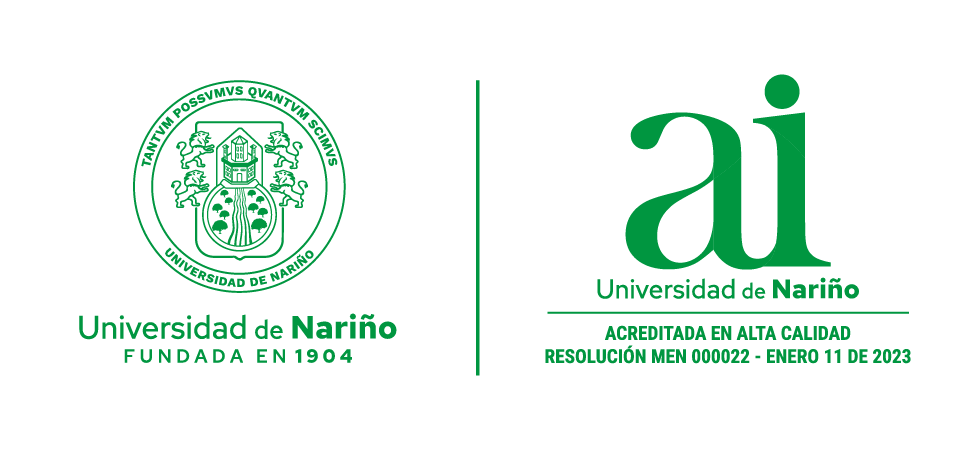 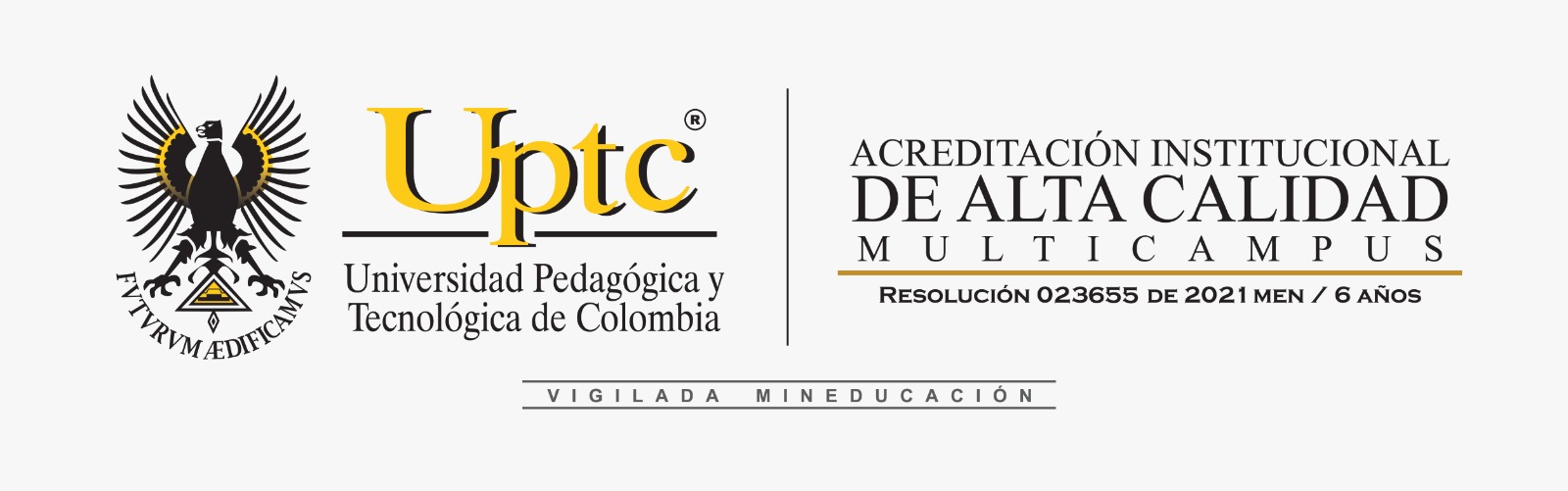 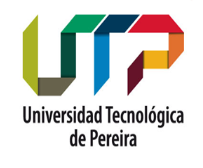 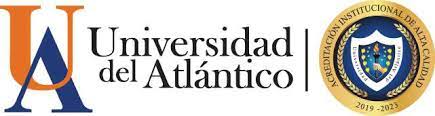 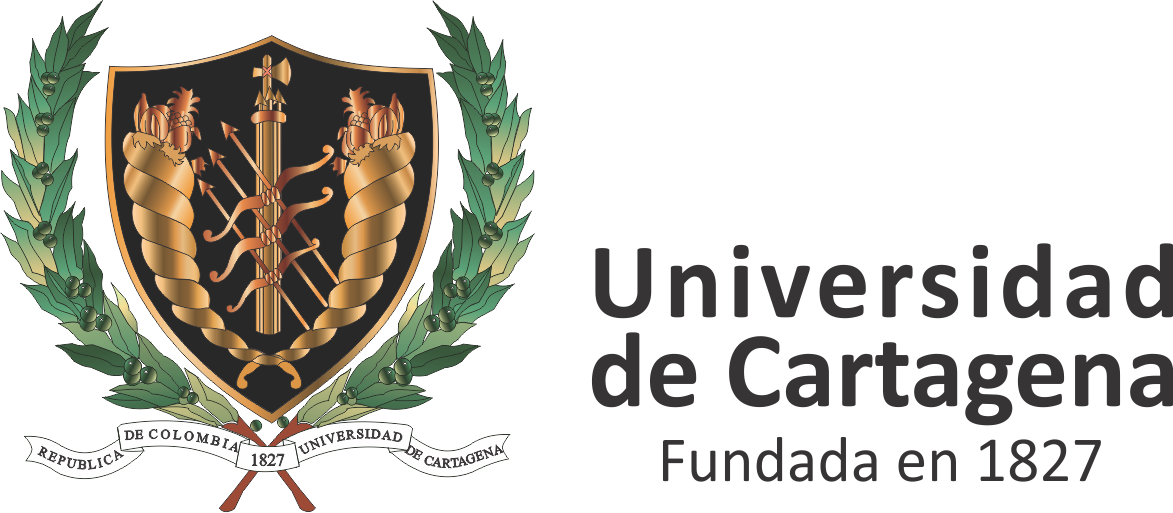 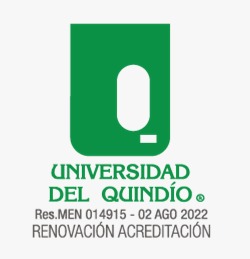 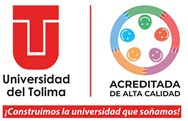 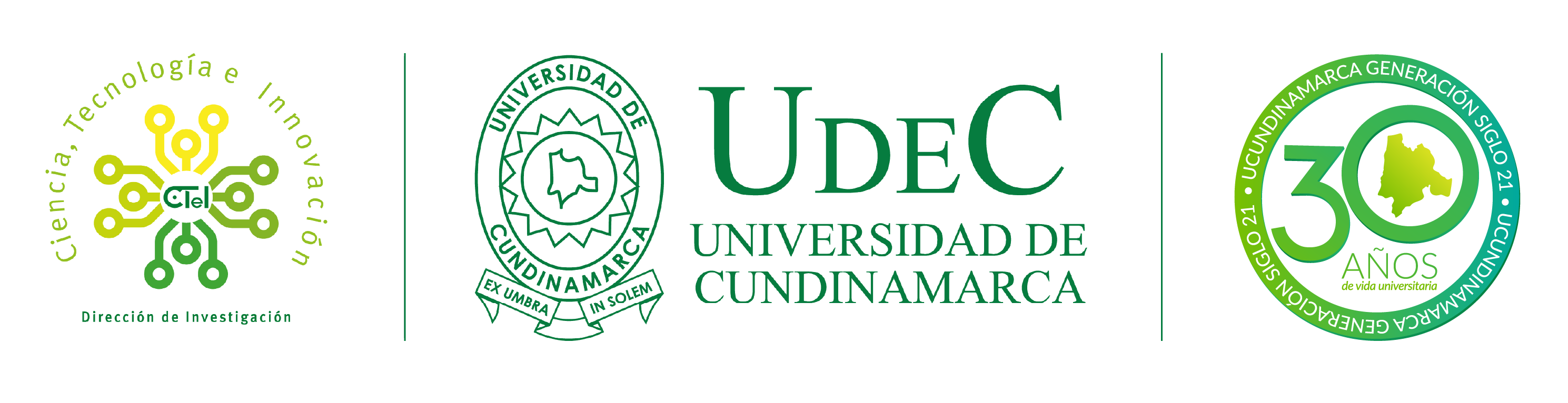 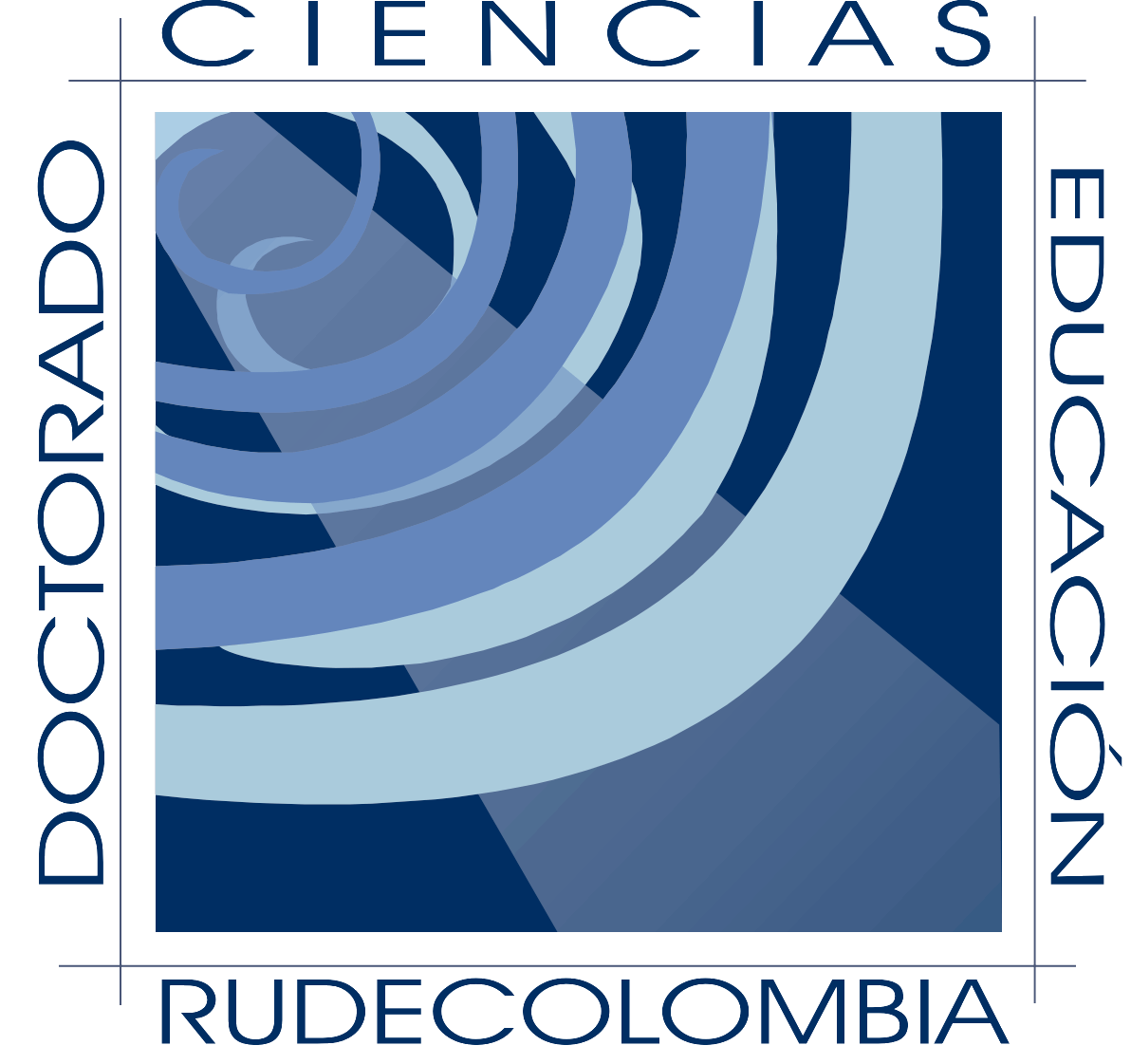 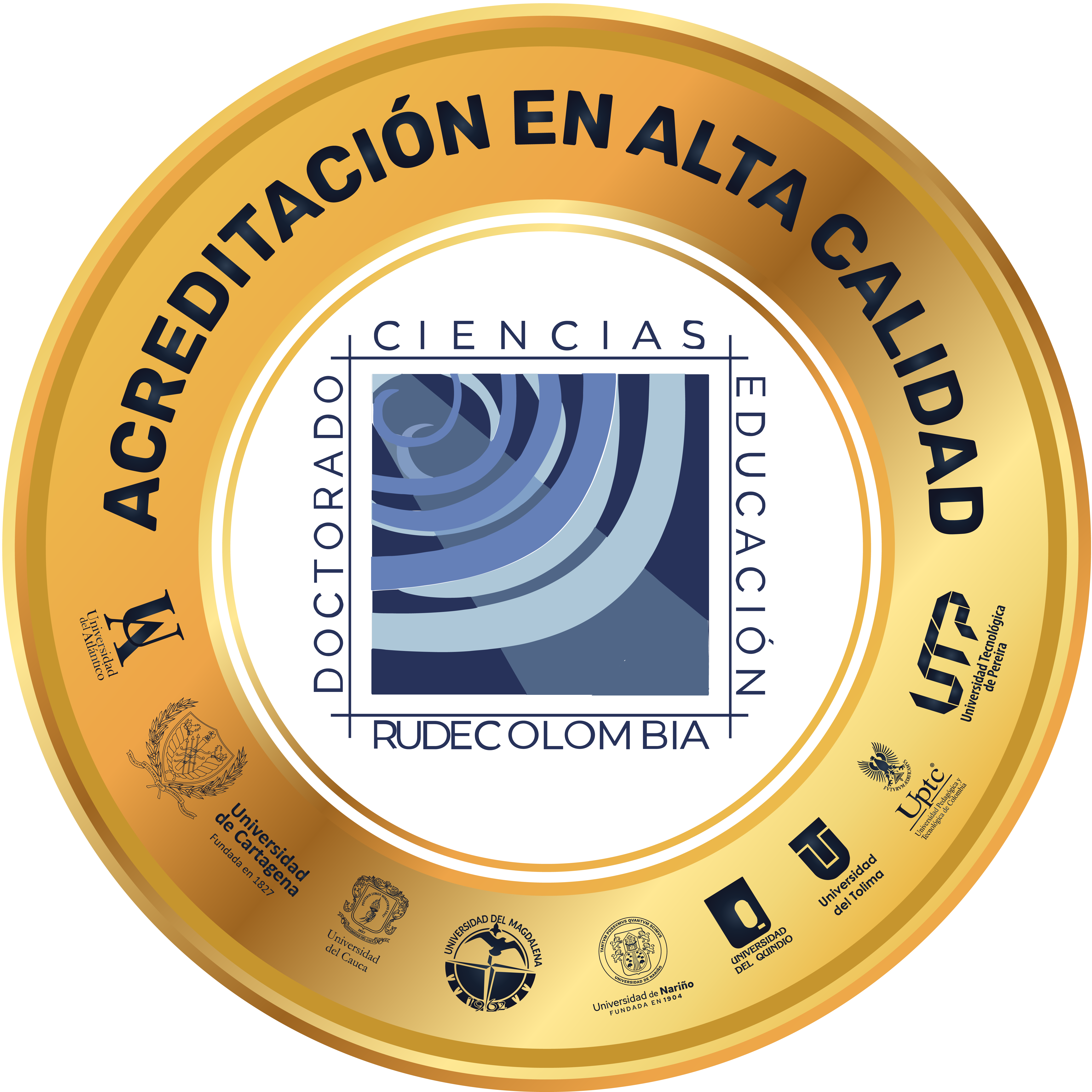 Importancia de estudiar la obra “Una historia de la verdad en Occidente” de Mauricio Nieto O.
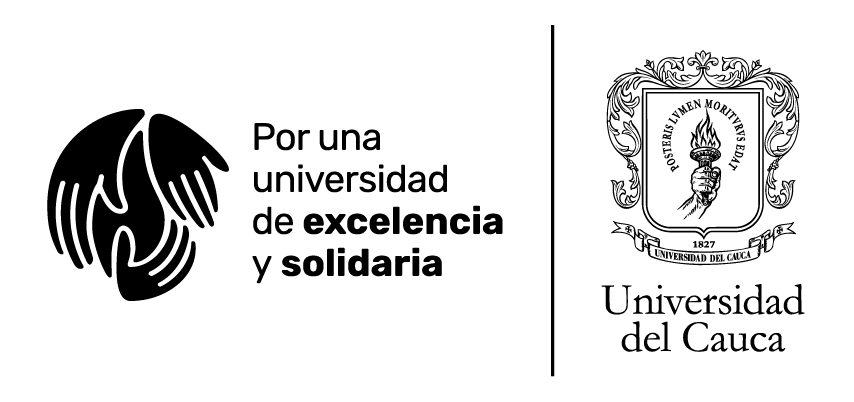 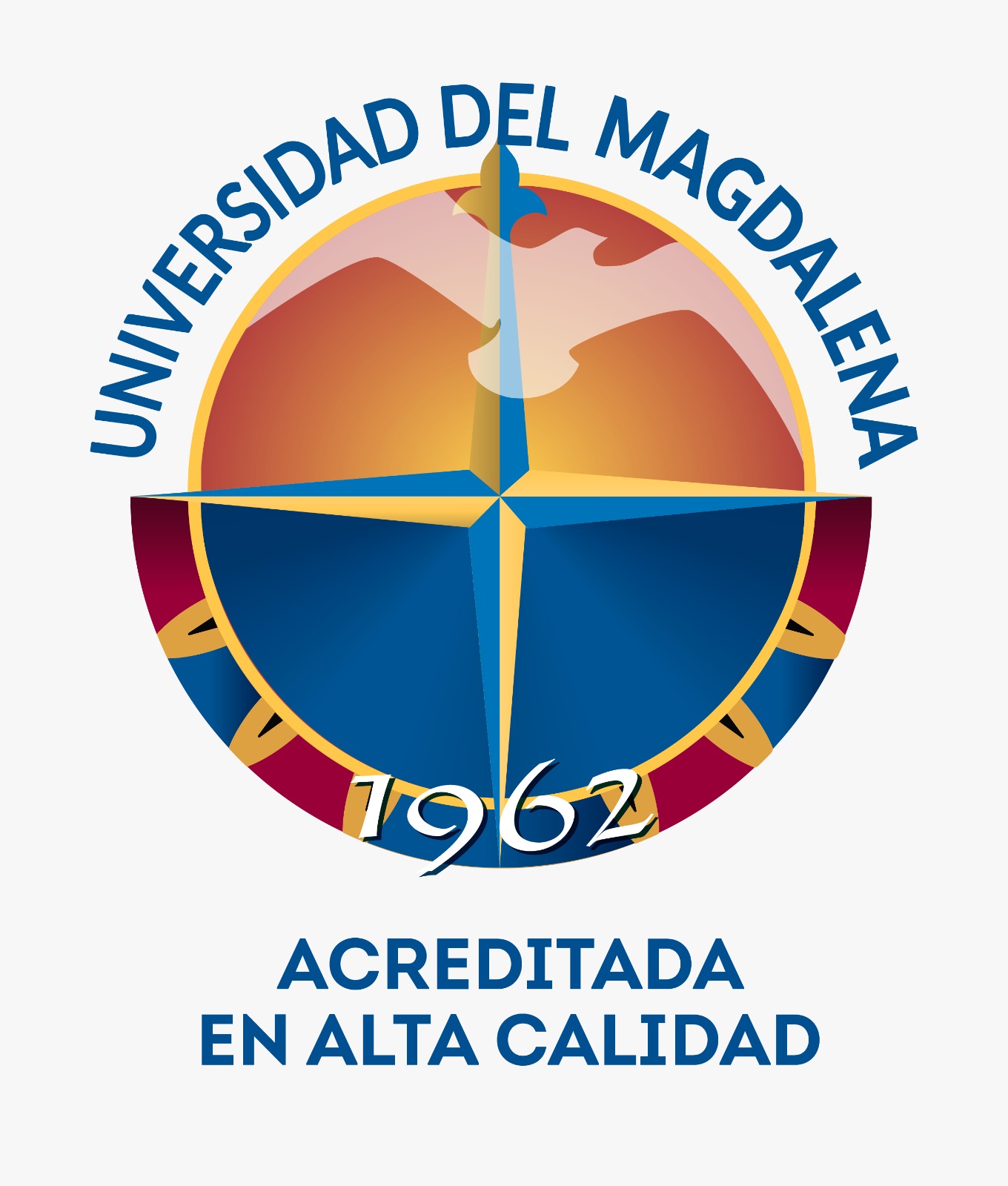 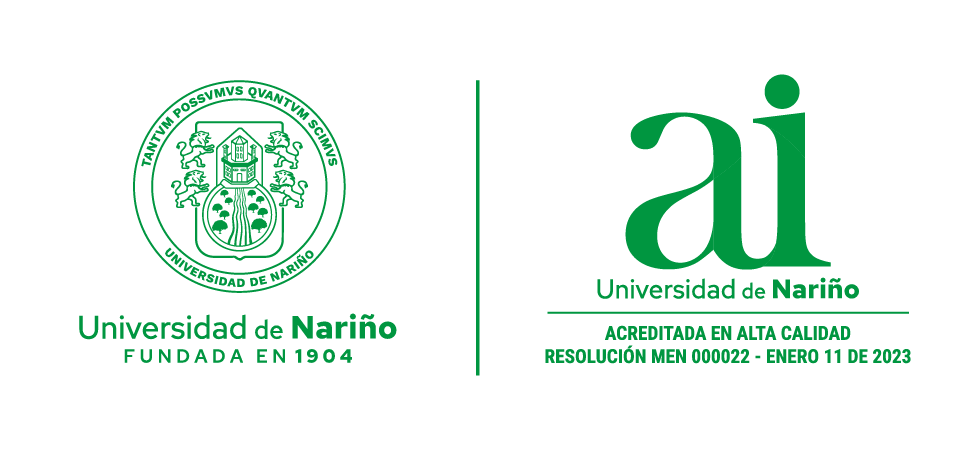 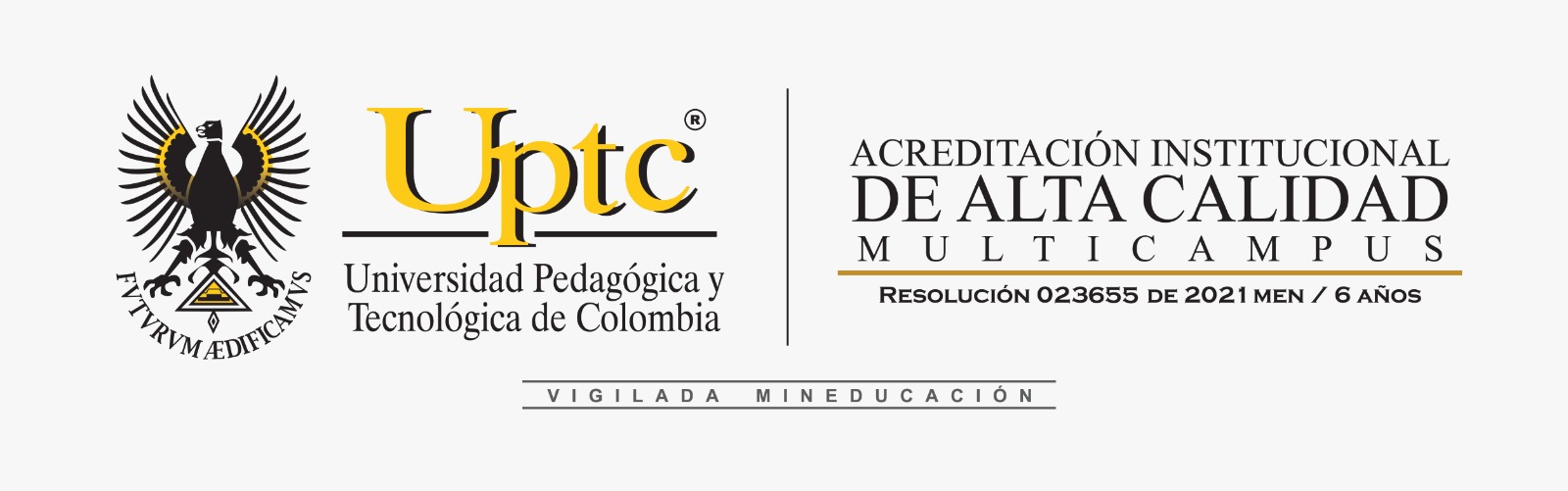 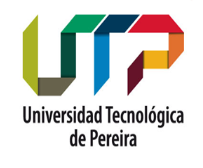 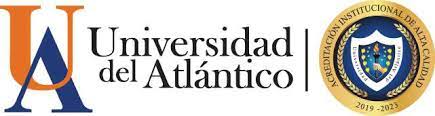 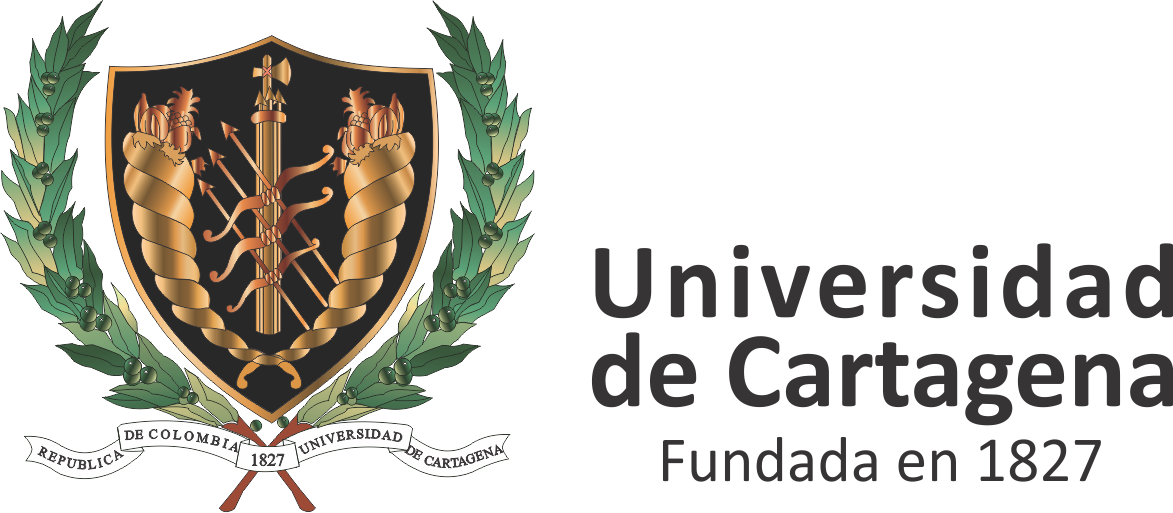 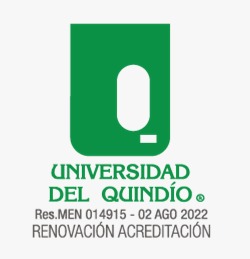 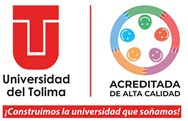 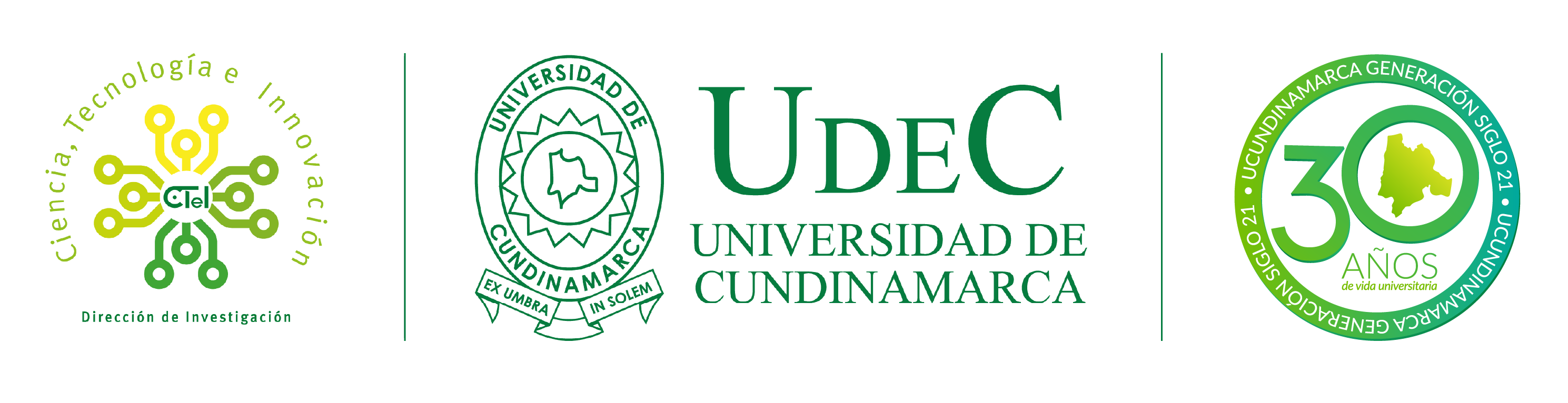 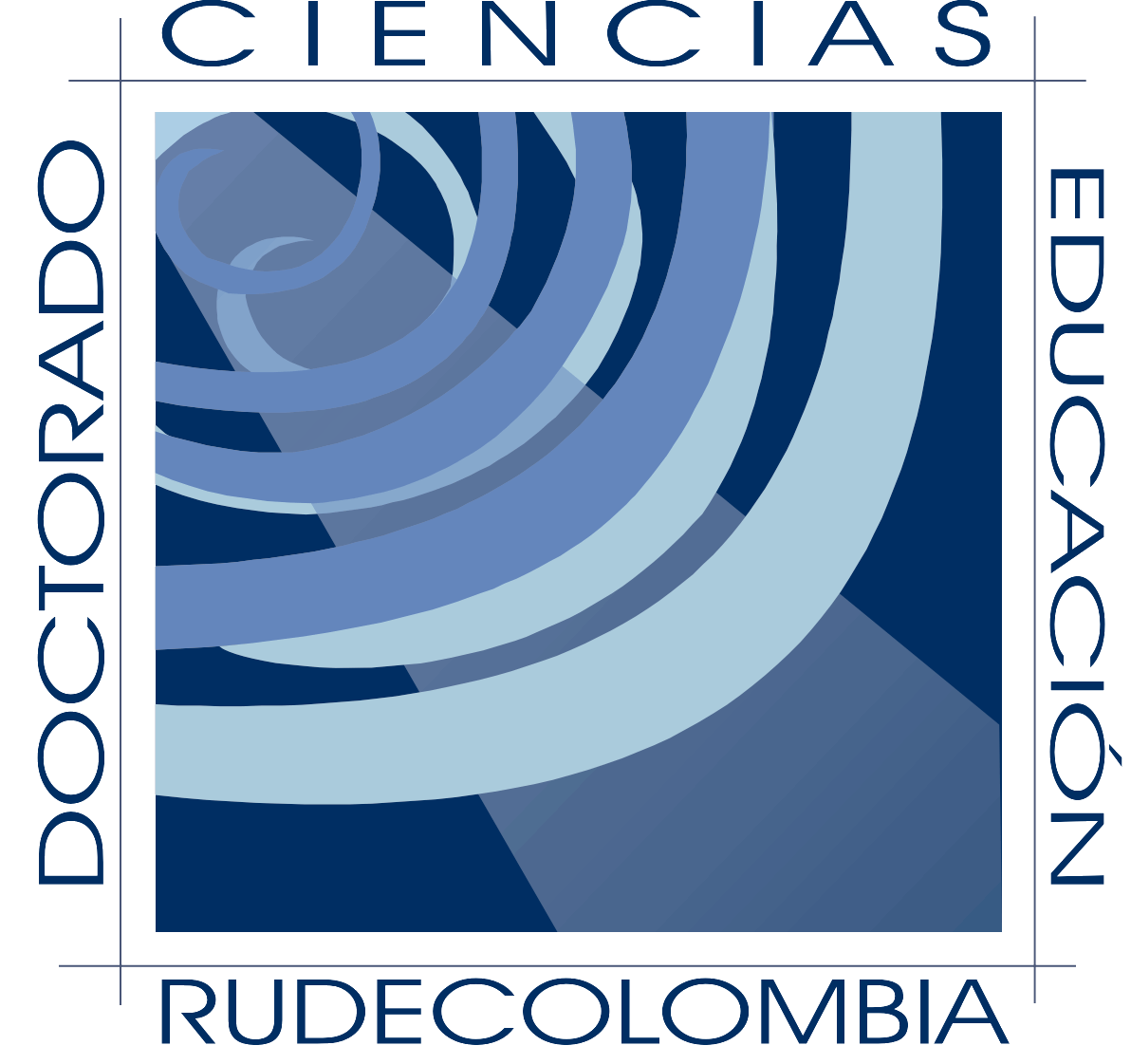 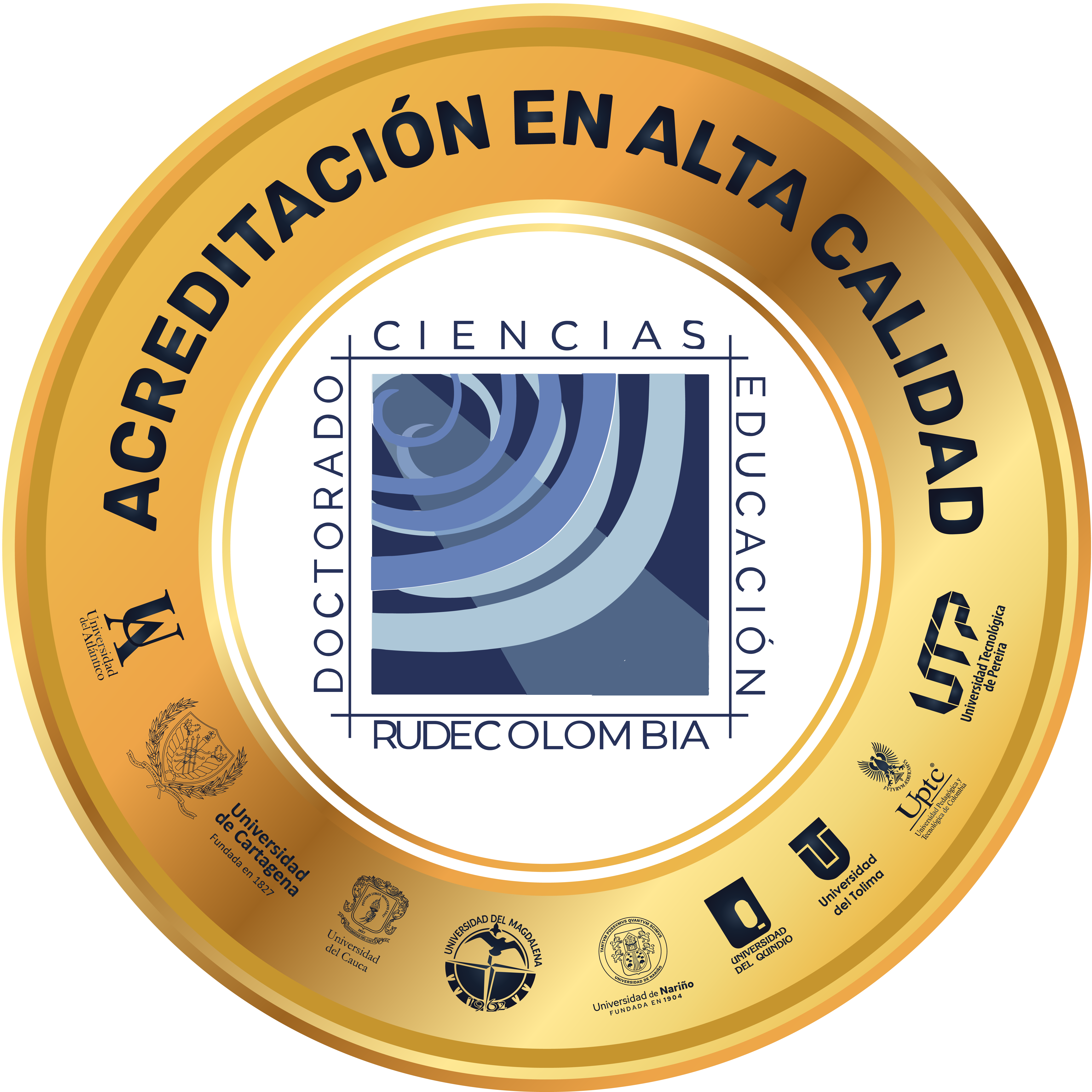 Importancia de estudiar la obra “Una historia de la verdad en Occidente” de Mauricio Nieto O.
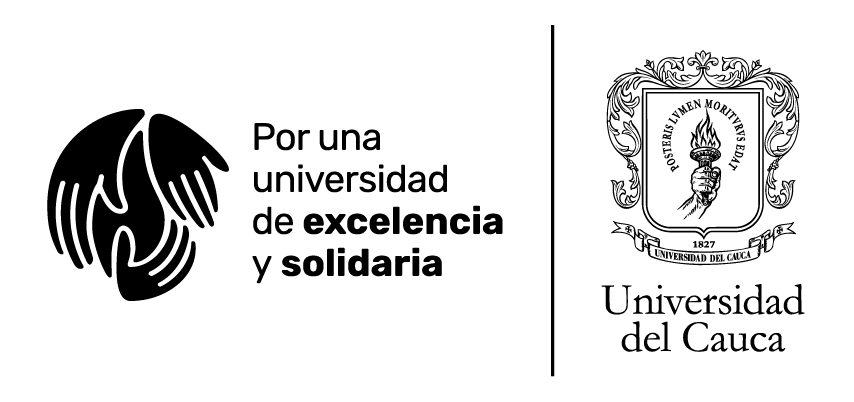 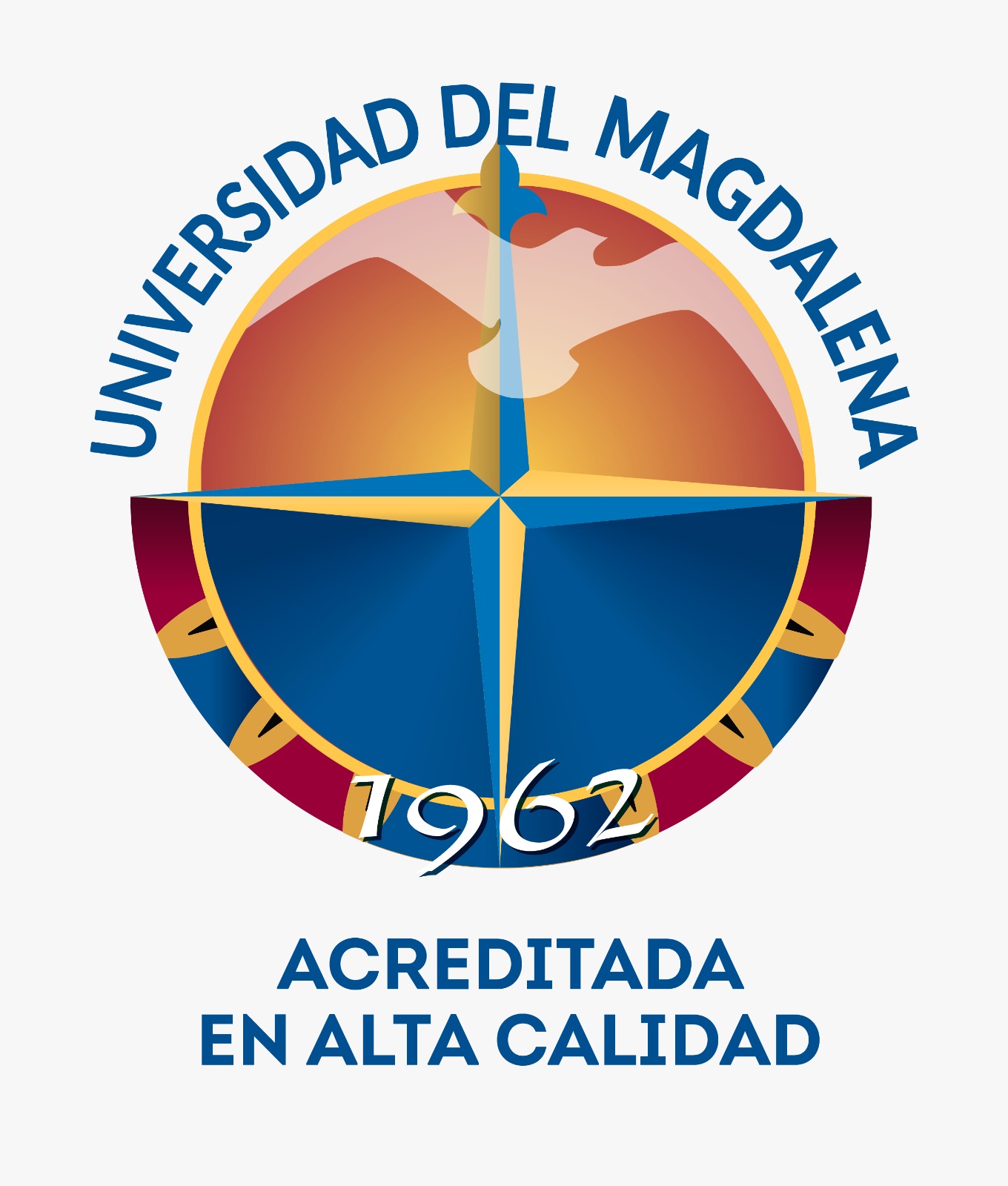 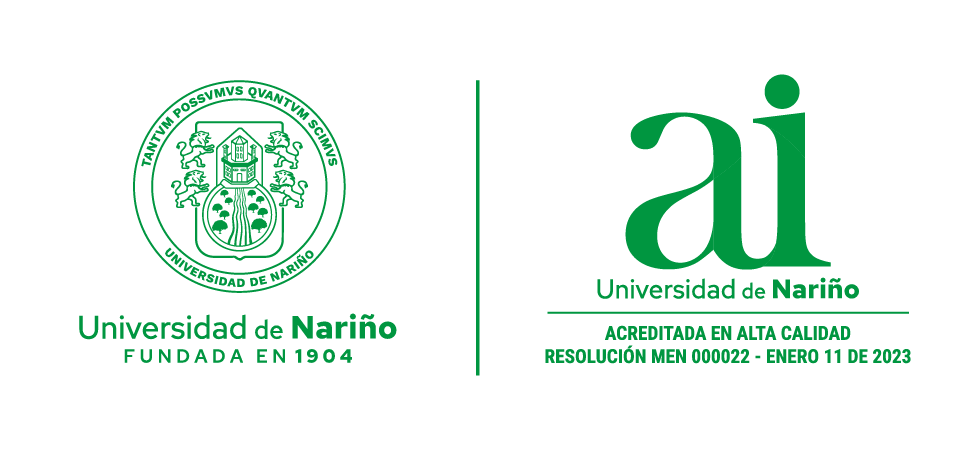 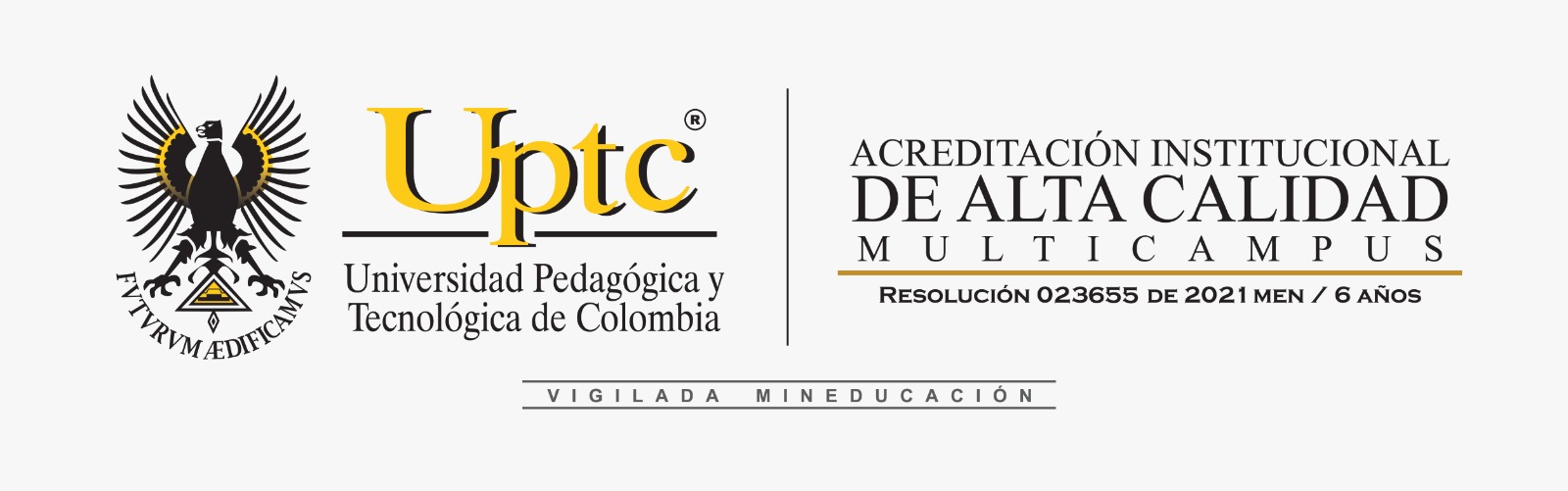 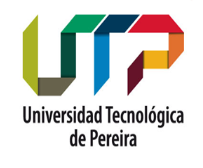 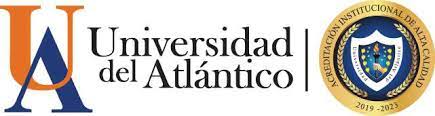 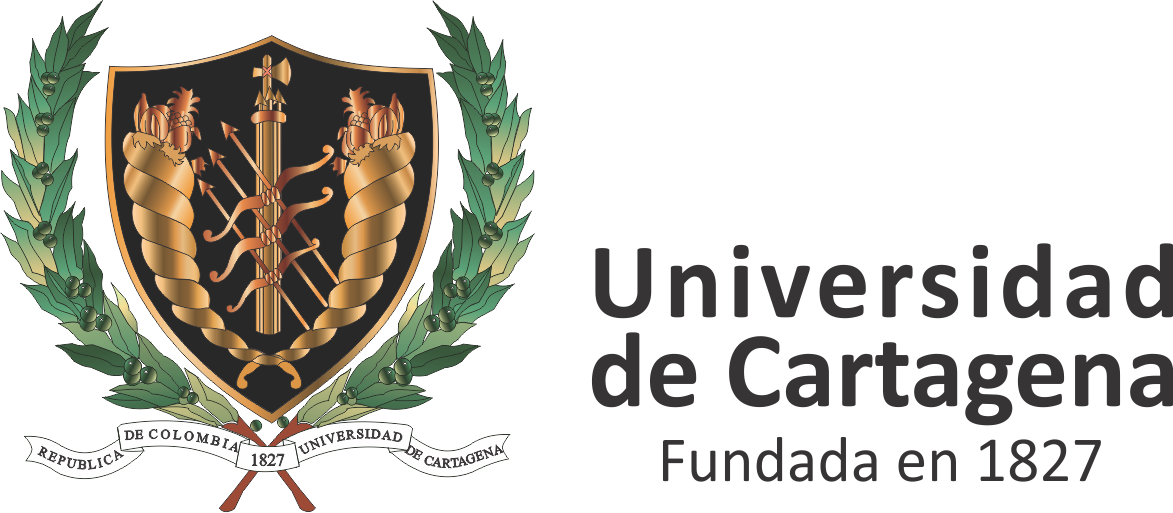 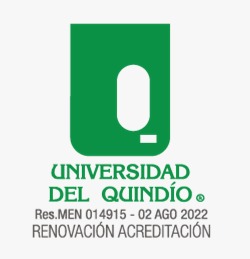 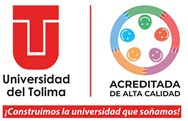 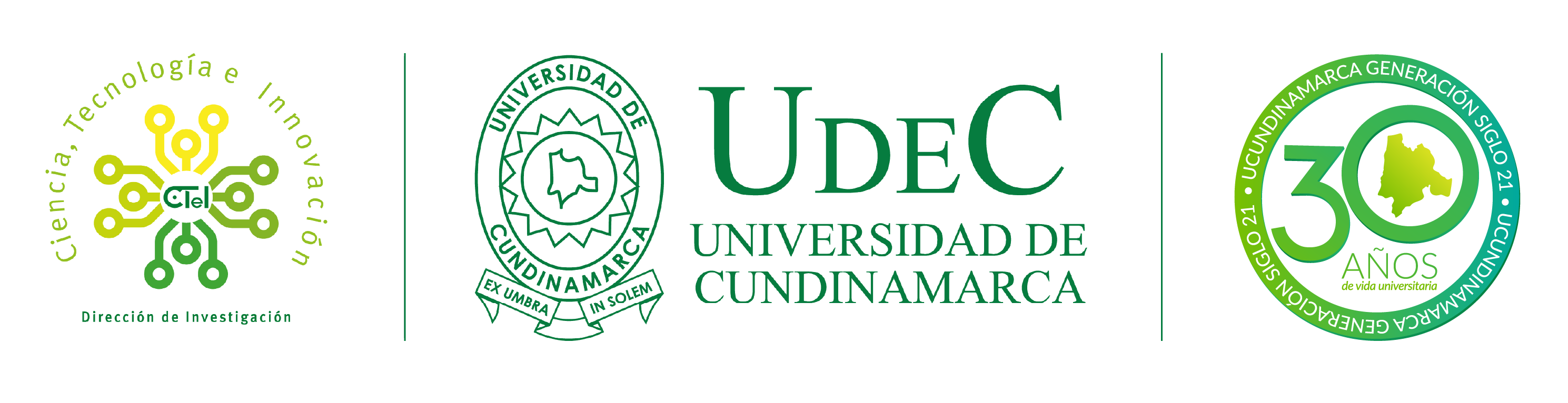 2. “Reflexión crítica sobre la práctica” Freire (2002)
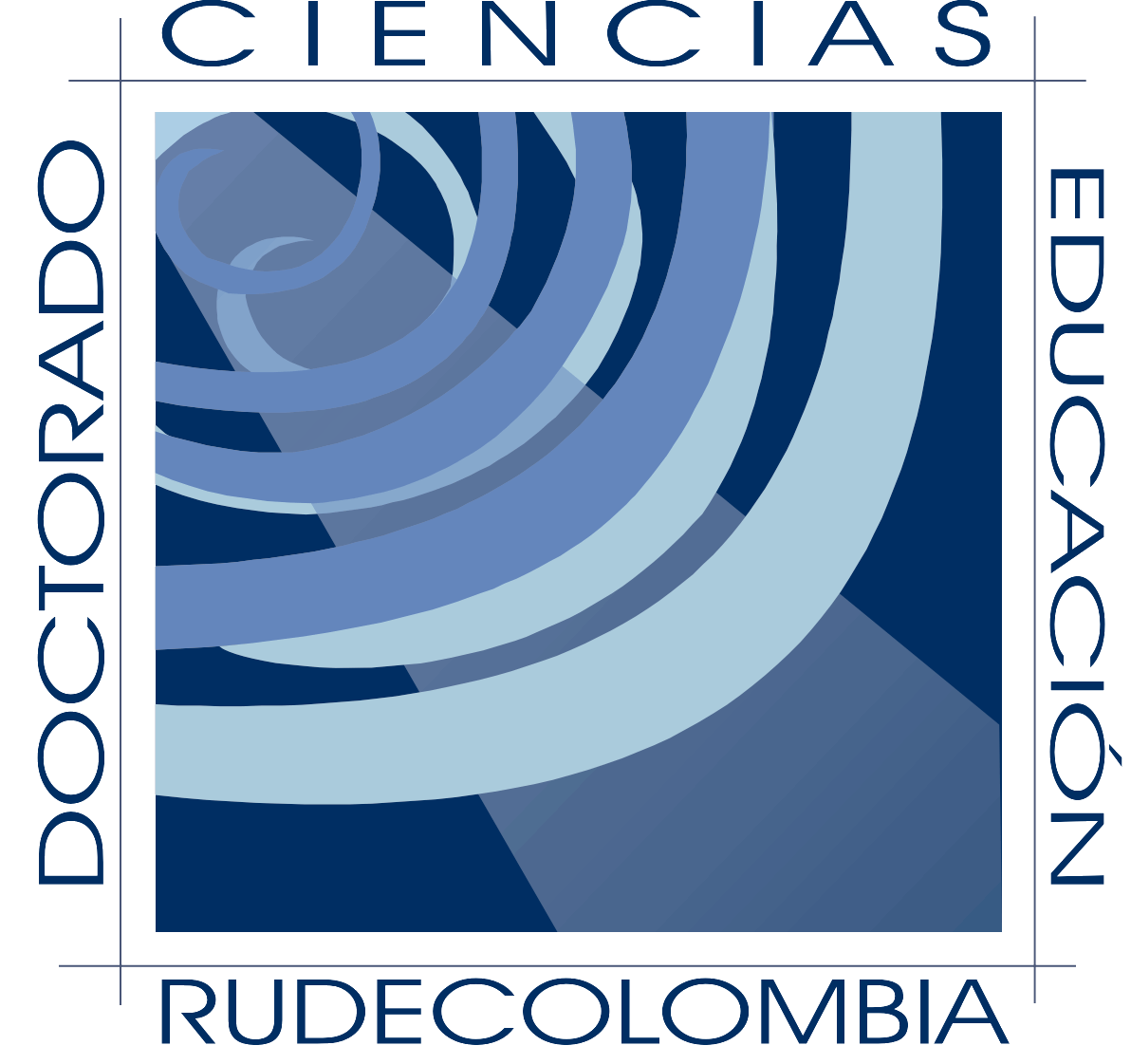 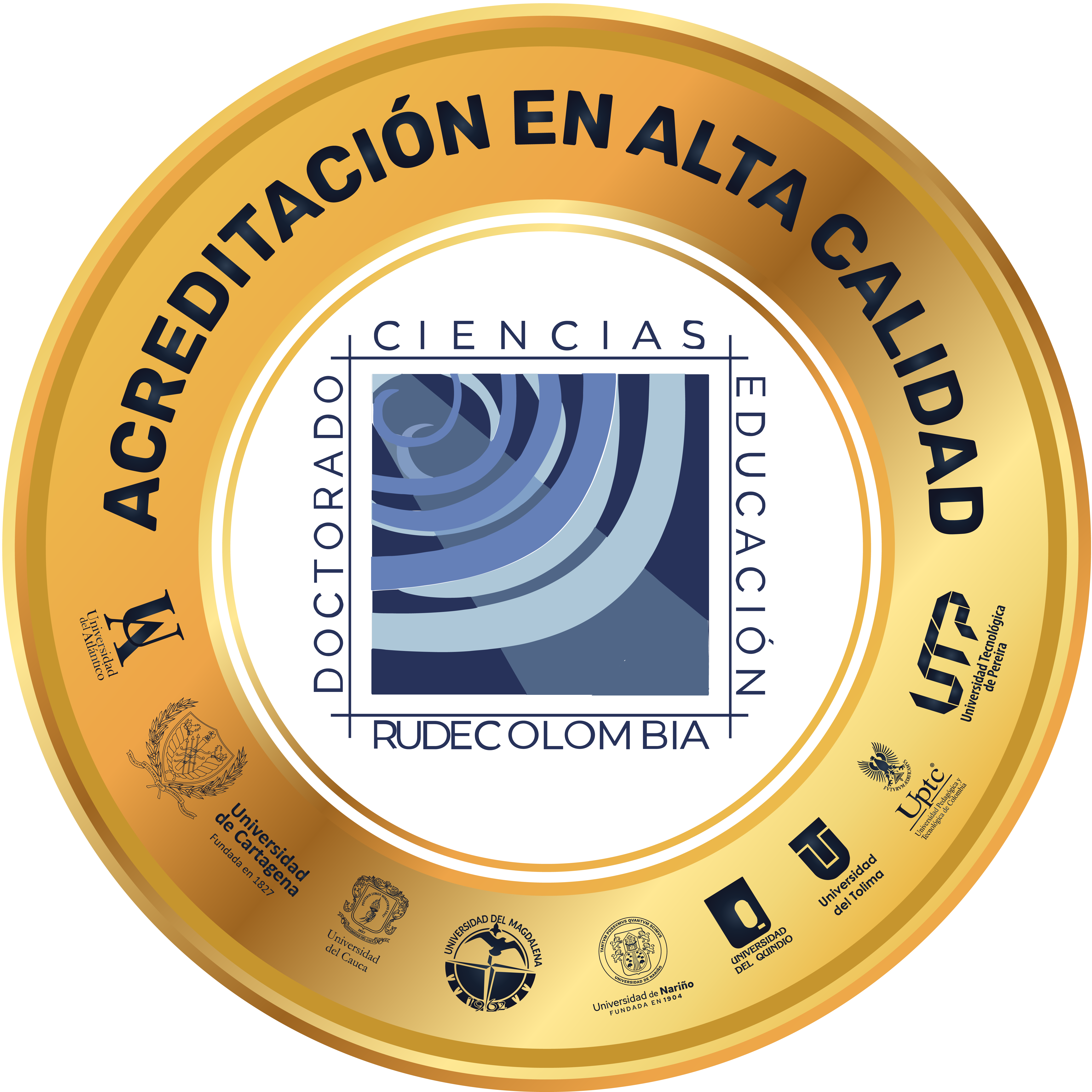 4. CONCLUSIONES
“La curiosidad ingenua” (Freire, 2002) se transforma en “Curiosidad epistemológica” con la ayuda del pensamiento crítico (p.11)
Romper las barreras entre disciplinas y encontrar un punto de encuentro para la reflexión.
Este proceso ha impulsado, tanto a nivel individual como grupal, la indagación crítica, el diálogo, la discusión, la reflexión y el descubrimiento.
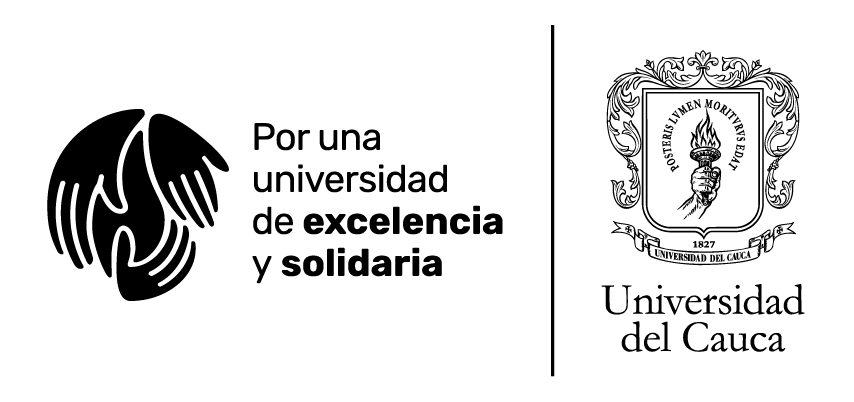 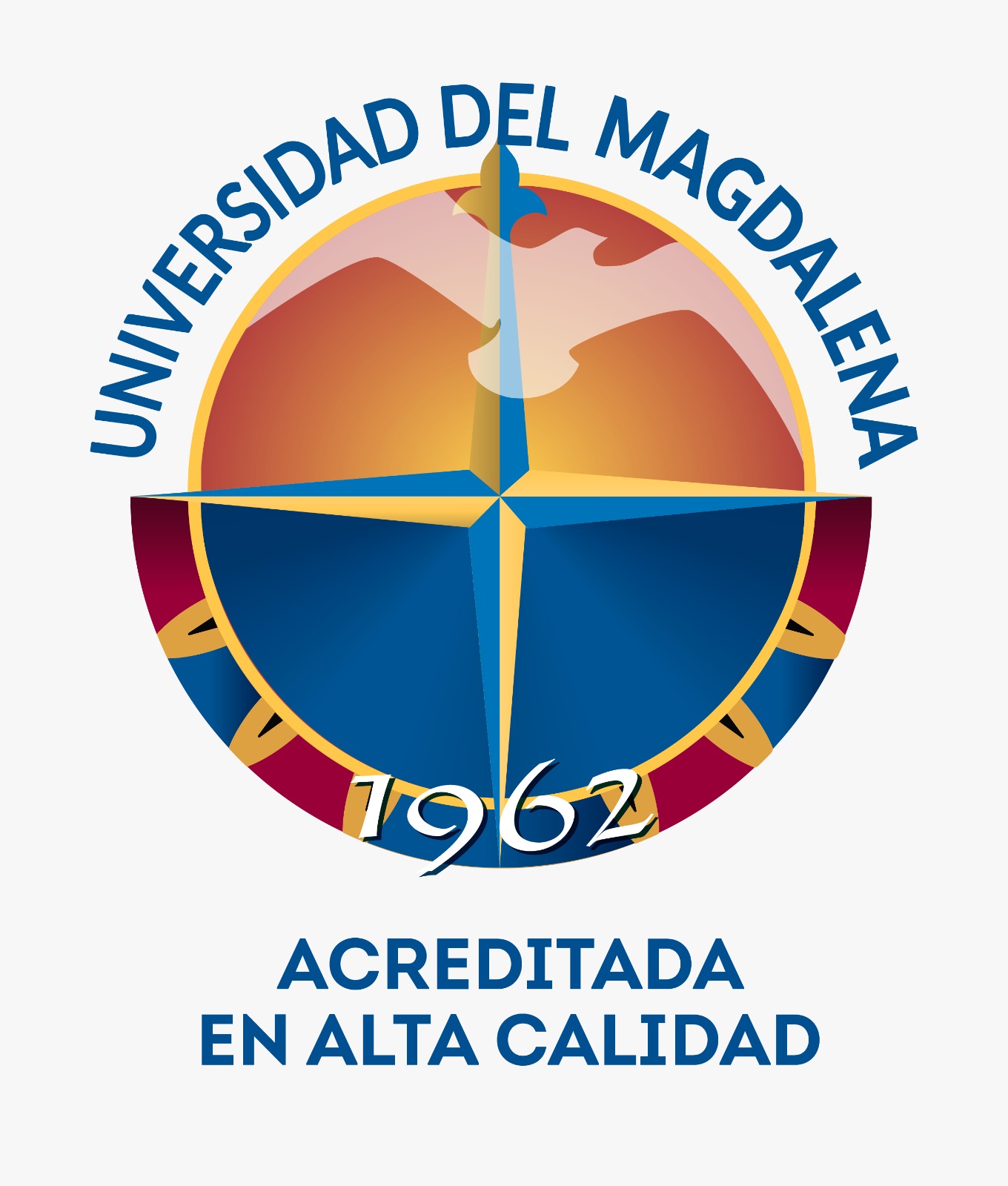 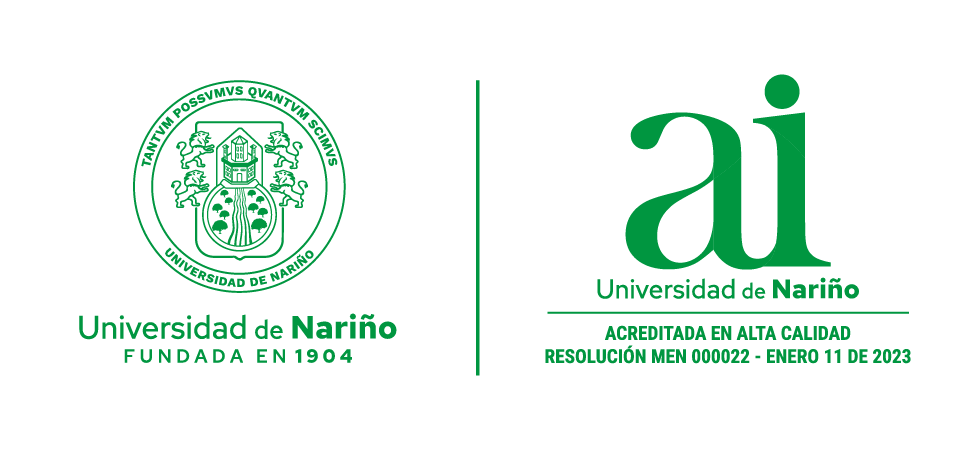 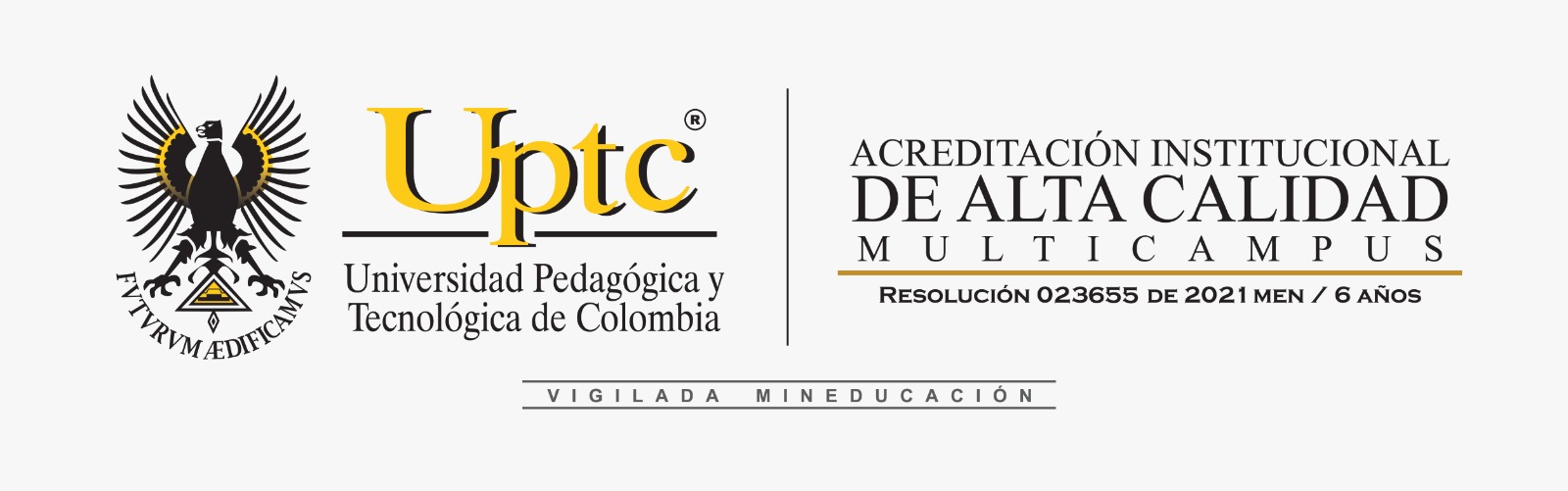 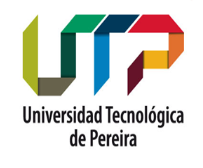 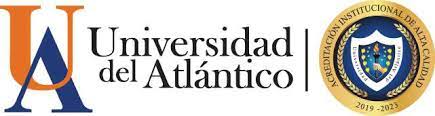 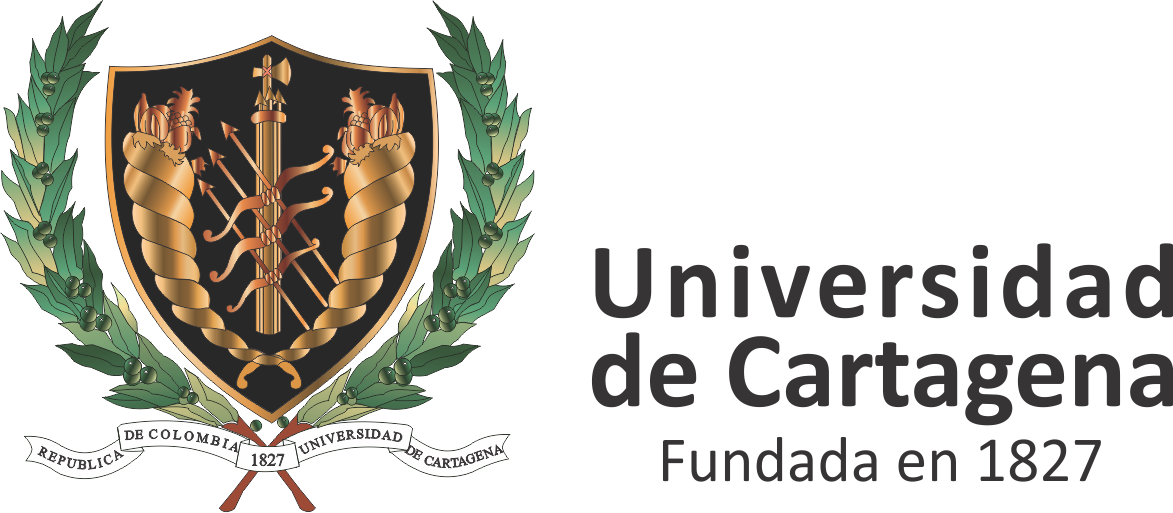 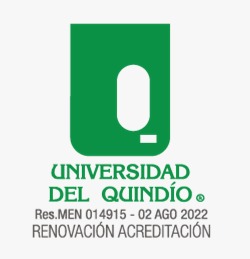 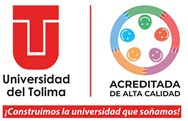 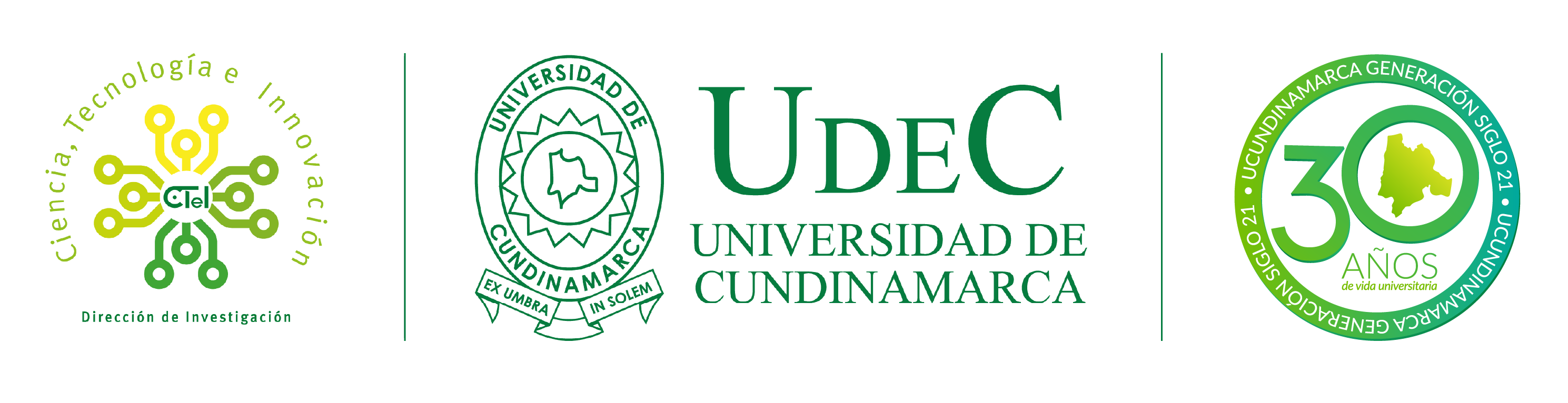 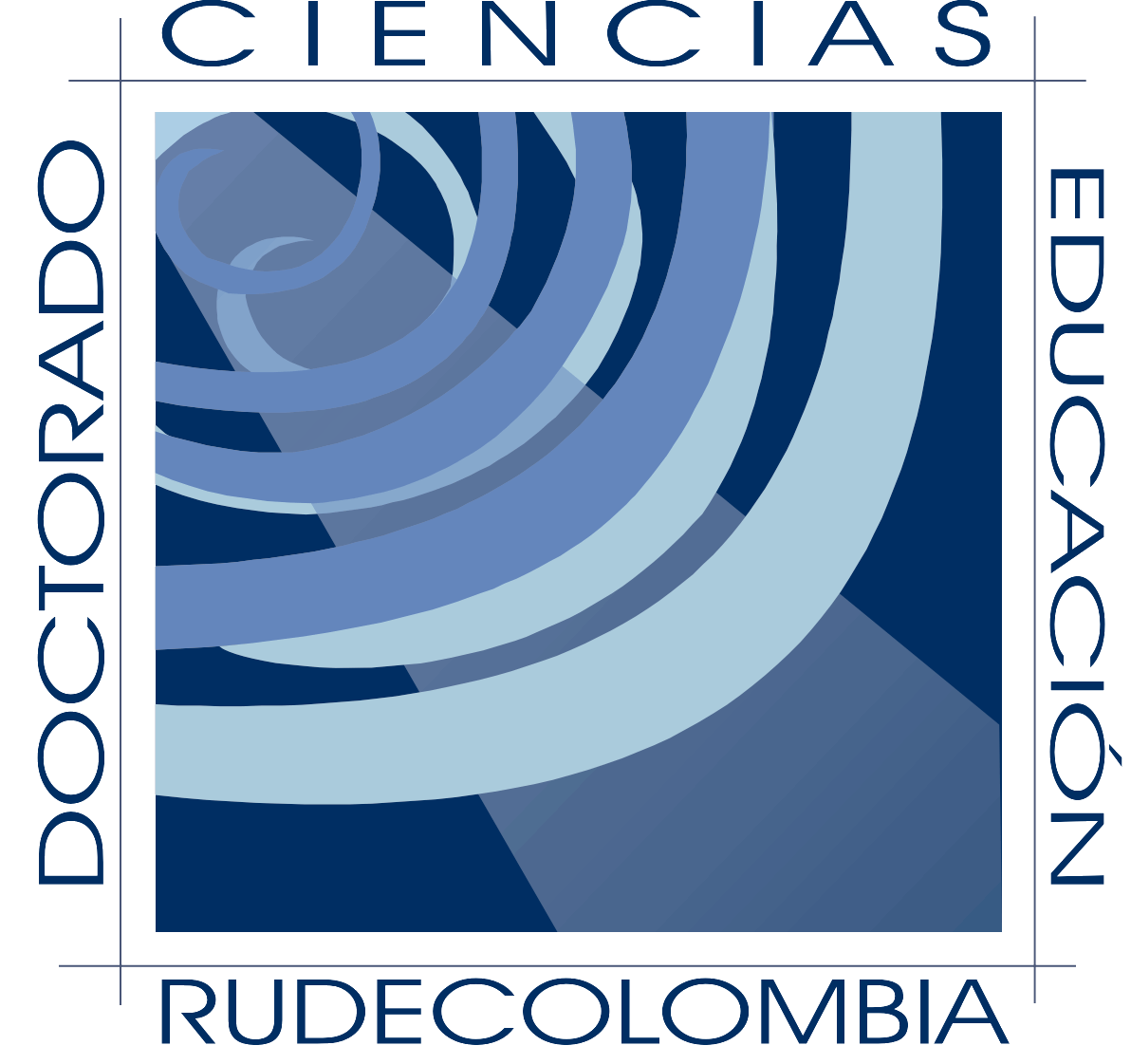 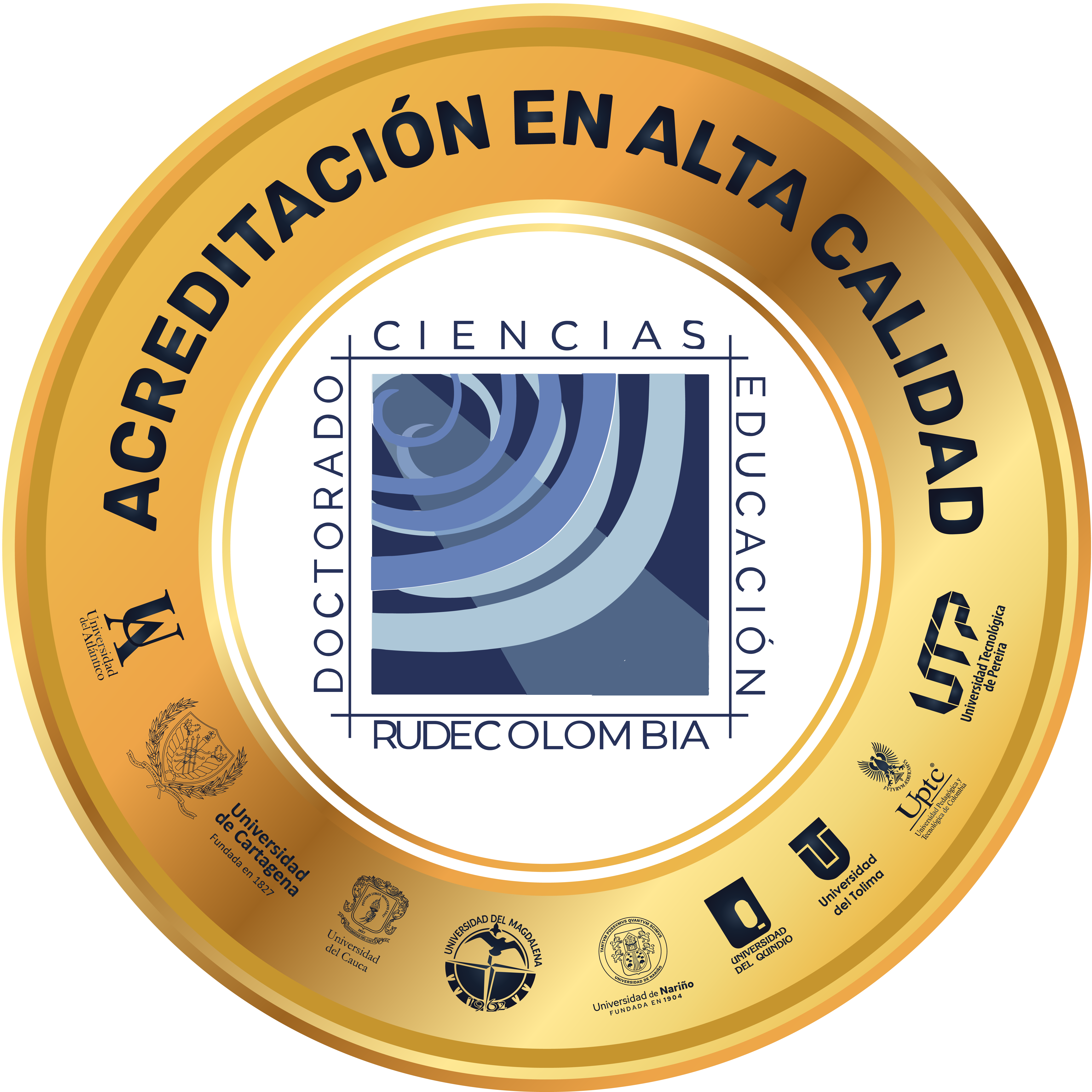 5. REFERENCIAS
Freire, P. (1999). Pedagogía de La Esperanza: Un reencuentro con la pedagogía del oprimido. Siglo XXI Ediciones.
Freire, P. (2002a). Cartas a quien pretende enseñar. Siglo XXI Ediciones.
Freire, P. (2002b). Pedagogía de la Autonomía: Saberes Necesarios Para la Práctica Educativa (G. Palacios, Trad.). Siglo XXI Ediciones.
Freire, P. (2005). Pedagogía del oprimido. Siglo XXI Ediciones.
Nieto, M. (2013). Las máquinas del imperio y el reino de Dios. Reflexiones sobre ciencia, tecnología y religión en el mundo atlántico del siglo XVI. Universidad de los Andes.
Nieto, M. (2017). Los retos de la Colombia contemporánea: Miradas disciplinares diversas en las ciencias sociales. Universidad de los Andes.
Nieto, M. (2019). Una historia de la verdad en Occidente. Ciencia, arte, religión y política en la conformación de la cosmología moderna. Universidad de los Andes.
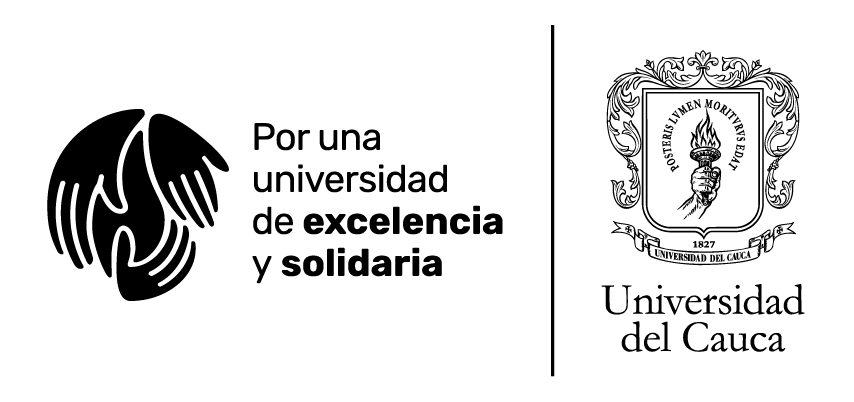 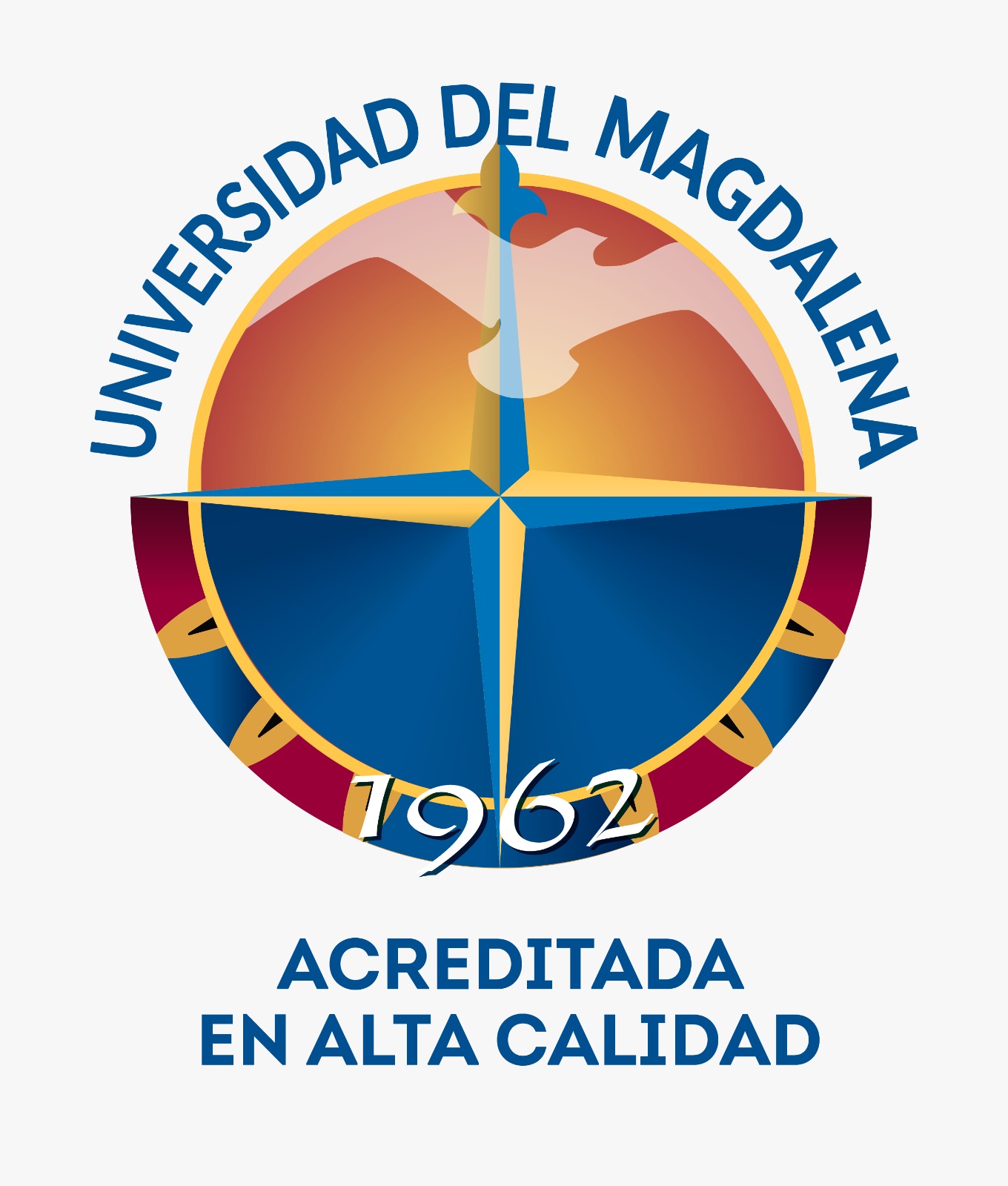 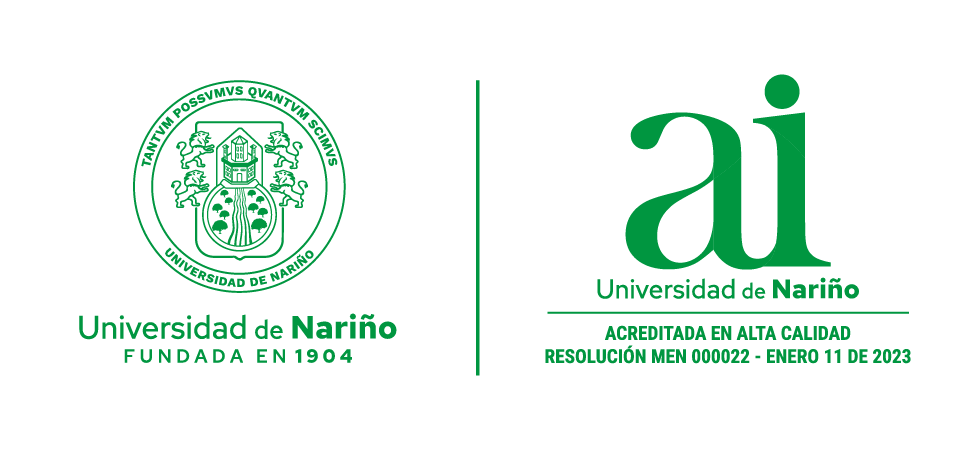 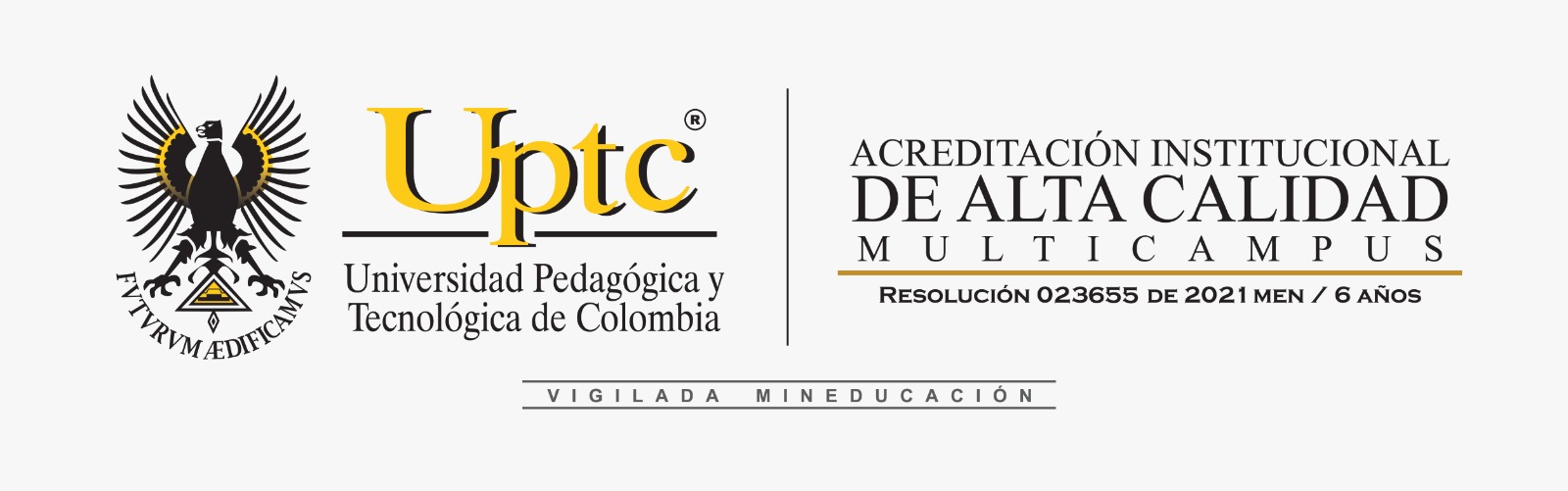 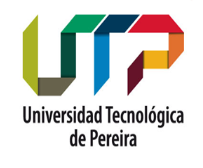 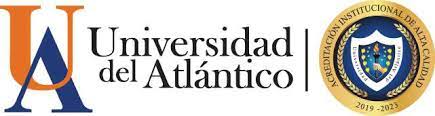 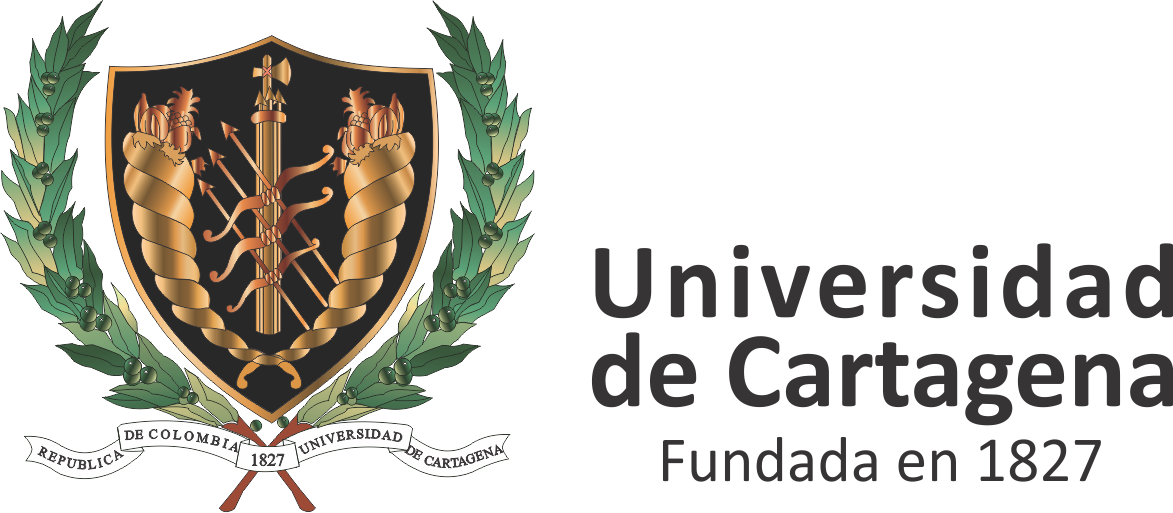 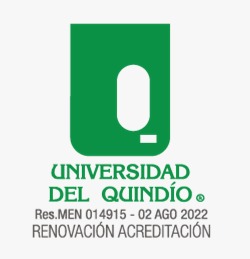 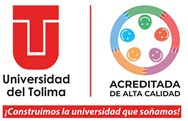 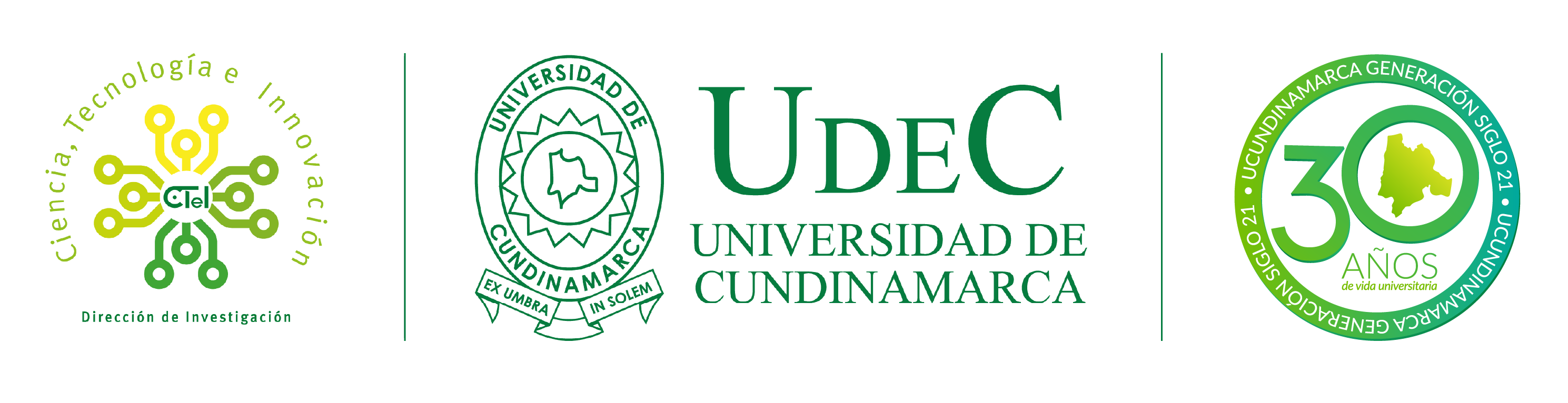